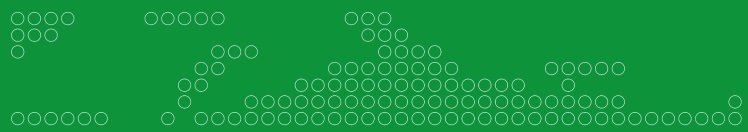 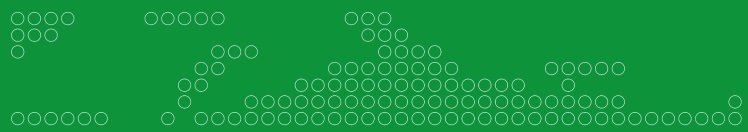 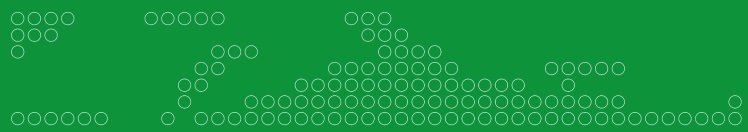 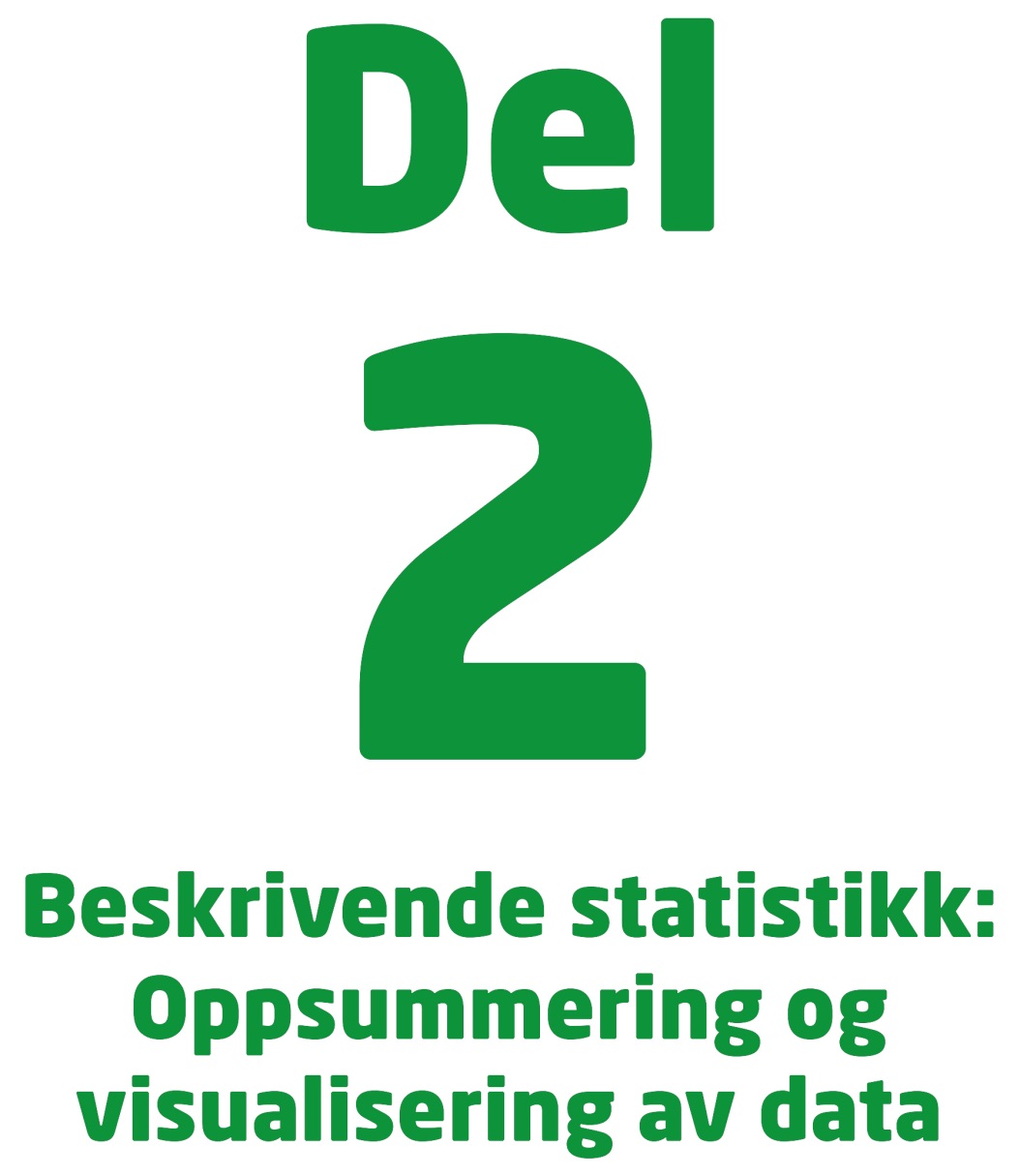 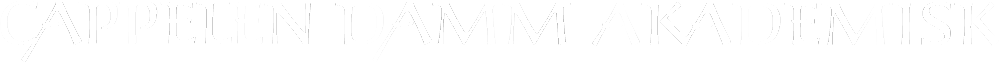 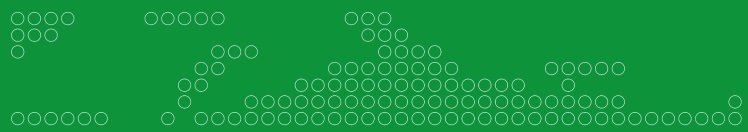 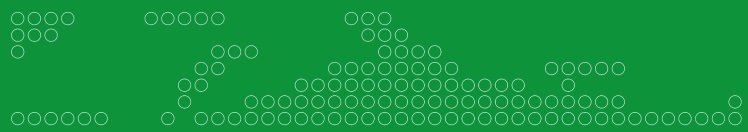 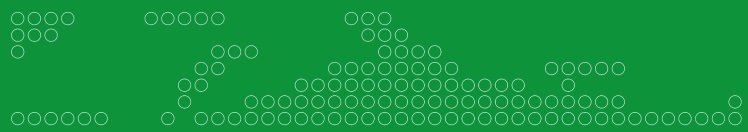 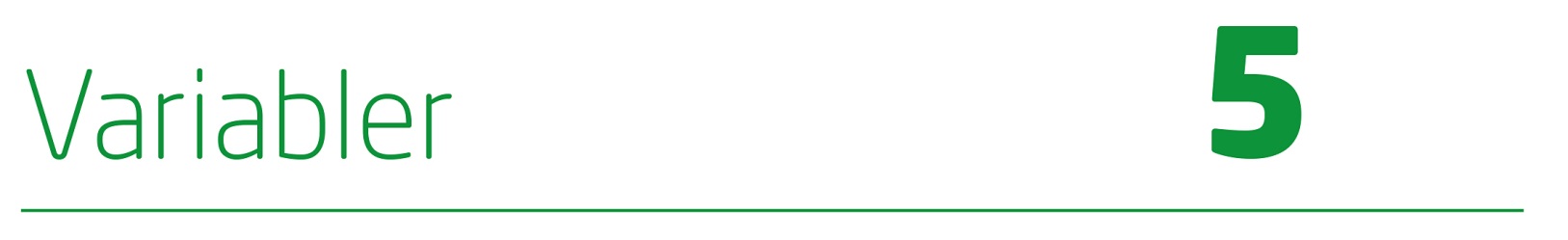 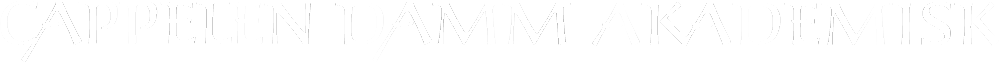 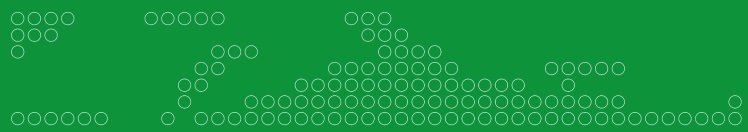 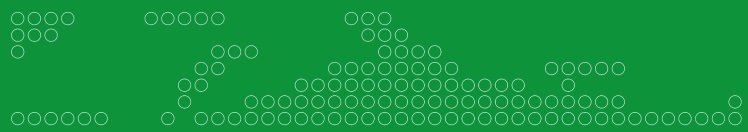 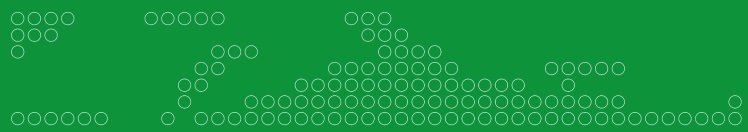 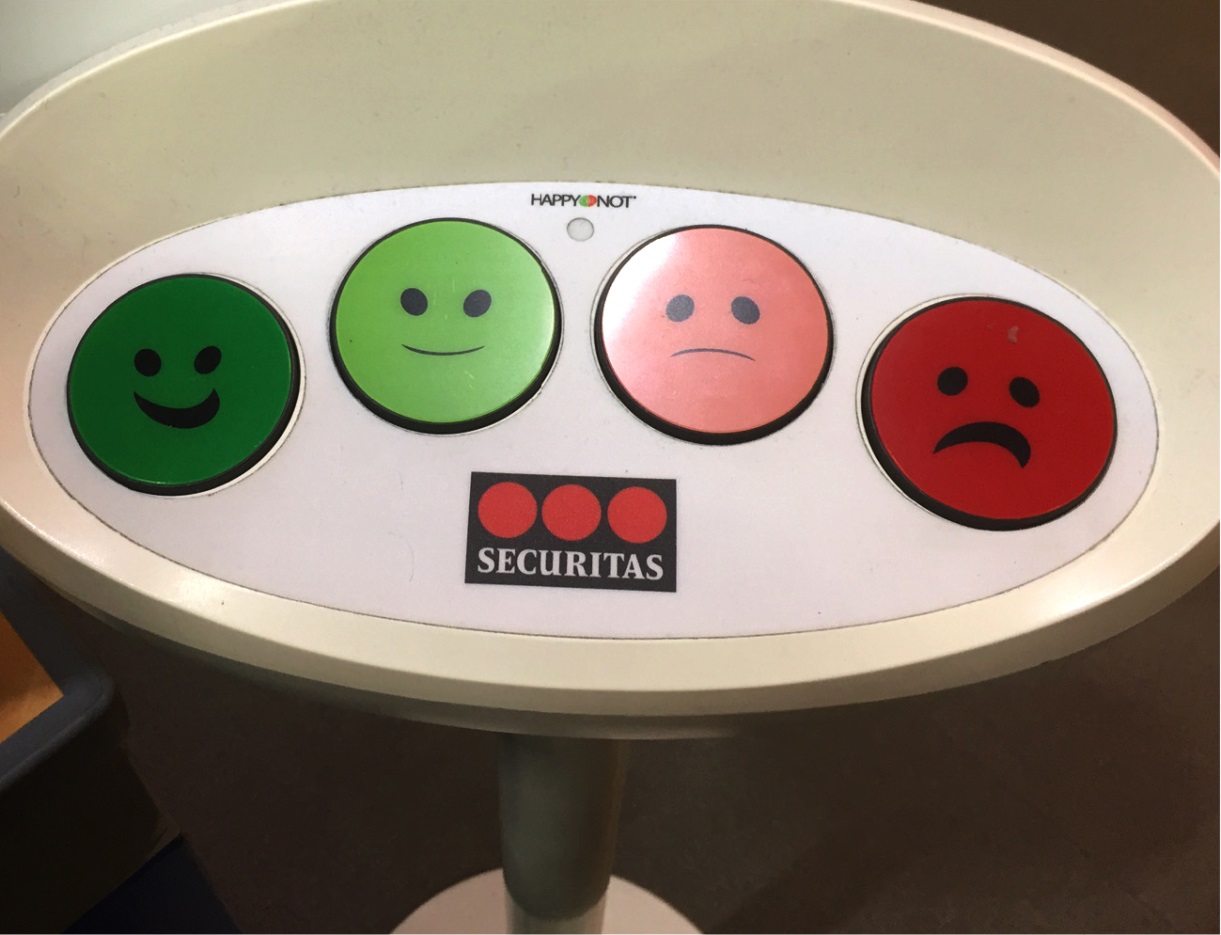 Figur 5.1 Måling av tilfredshet på ordinalt målenivå
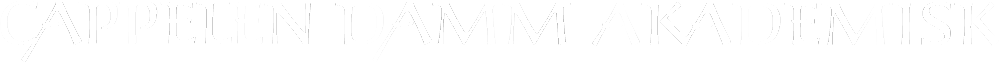 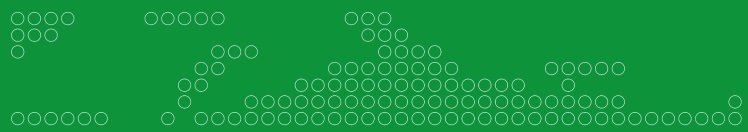 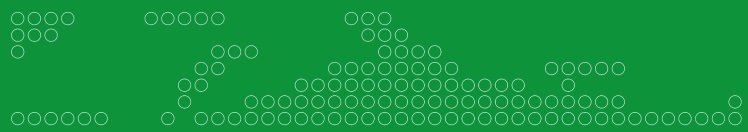 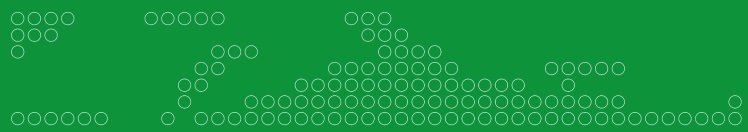 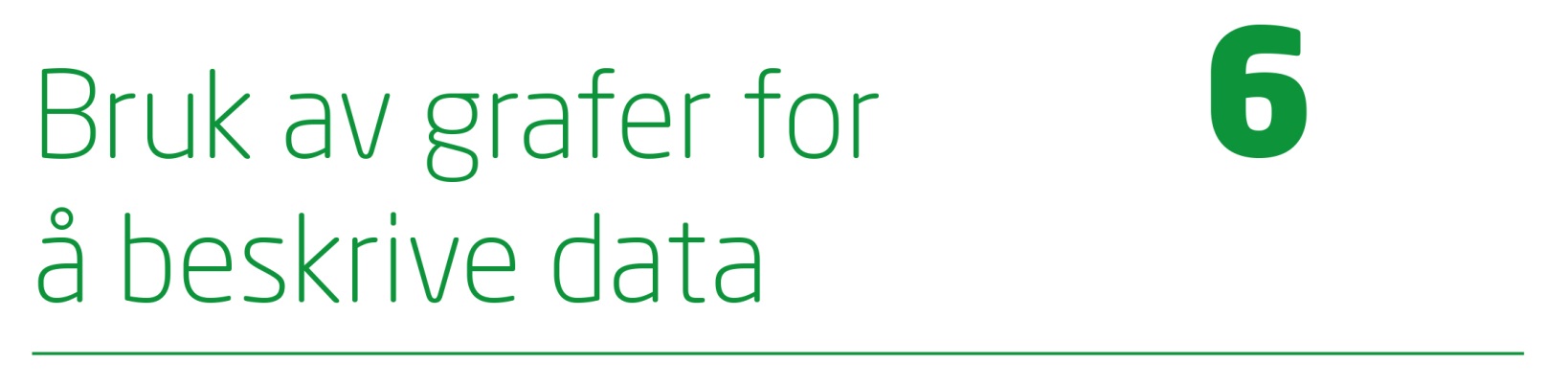 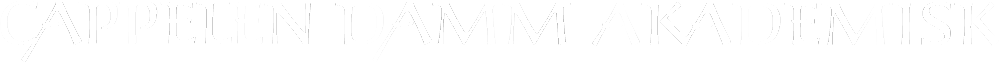 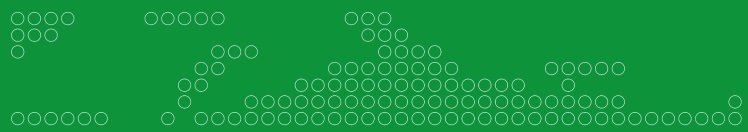 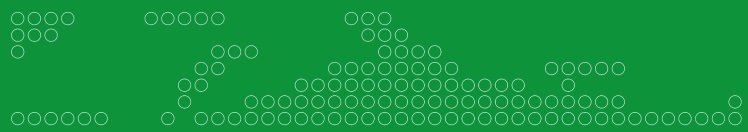 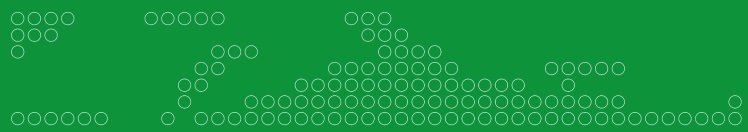 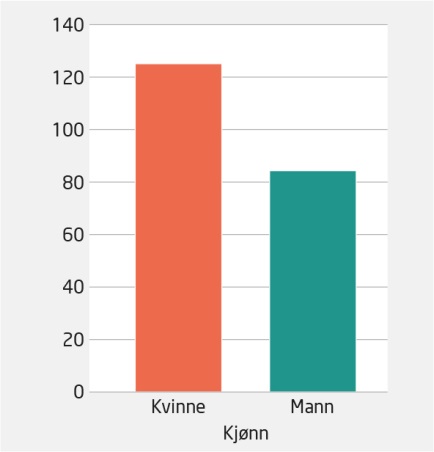 Figur 6.1 Stolpediagram for kjønn. Det er en stolpe for hver kategori, og stolpehøydene viser frekvensene.
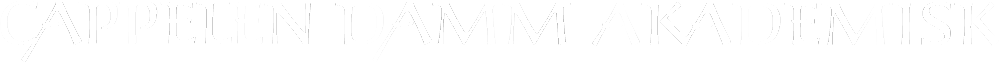 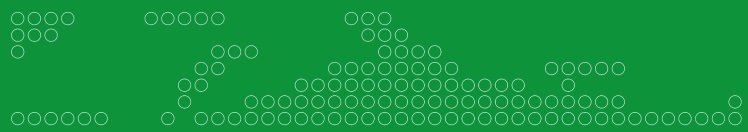 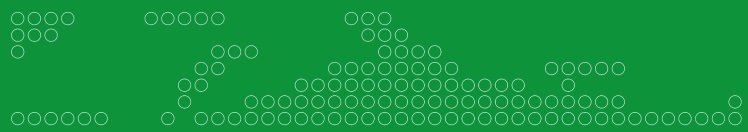 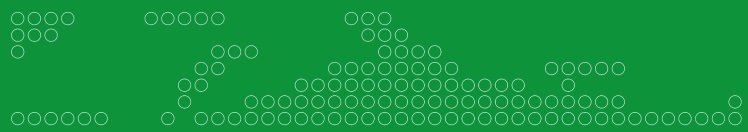 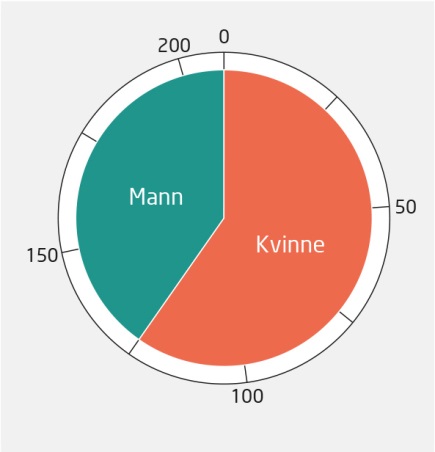 Figur 6.2 Kakediagram for kjønn
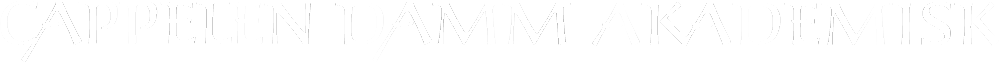 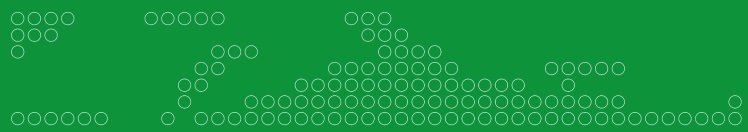 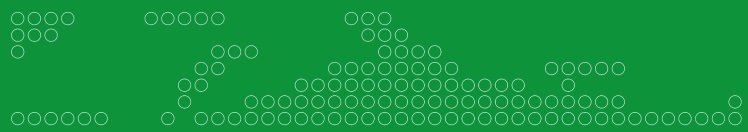 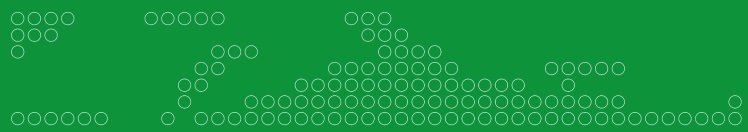 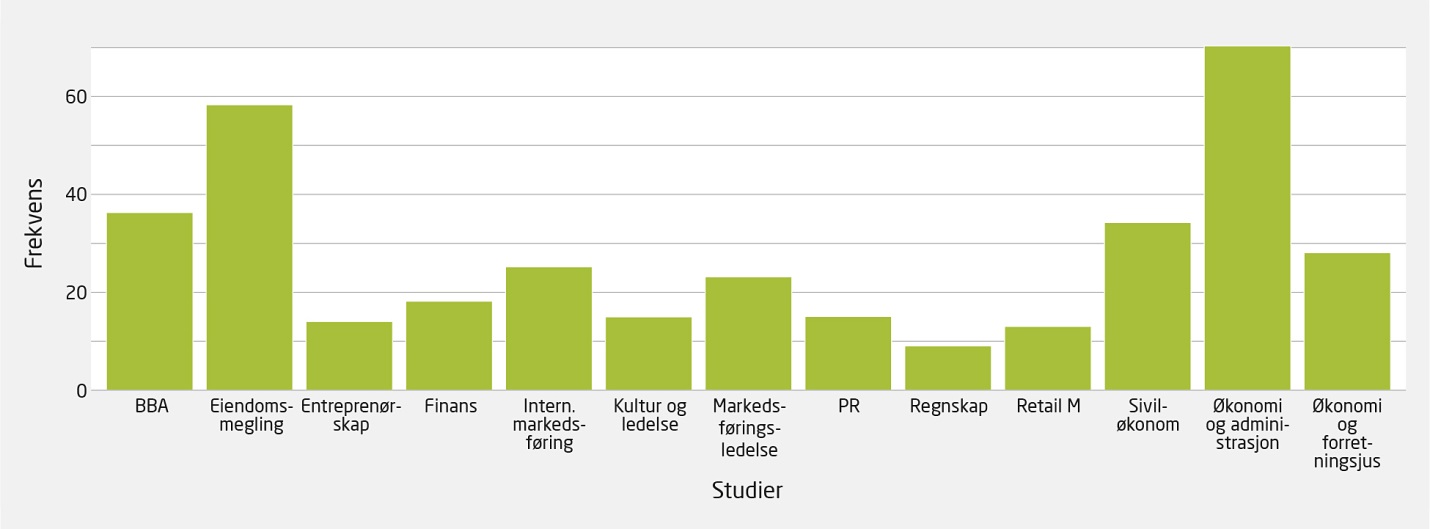 Figur 6.3 Stolpediagram, alfabetisk ordnet
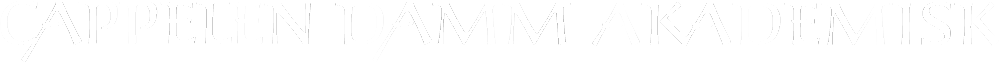 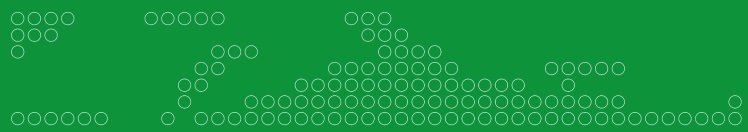 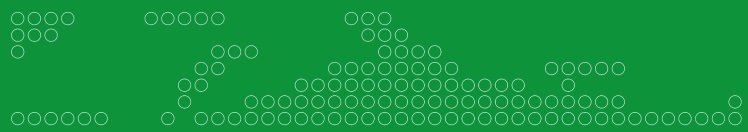 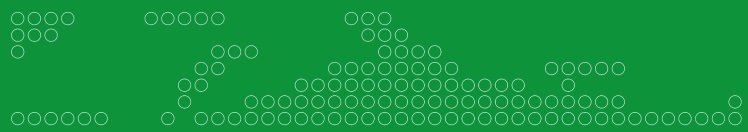 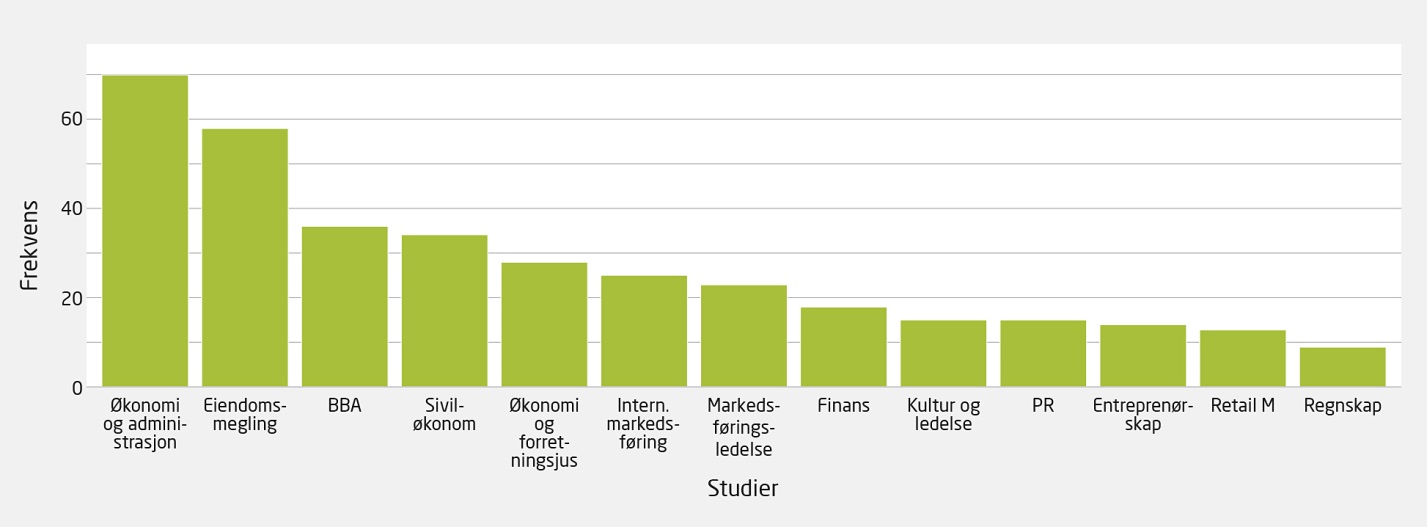 Figur 6.4 Stolpediagram, ordnet etter avtakende størrelse
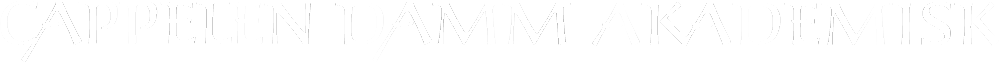 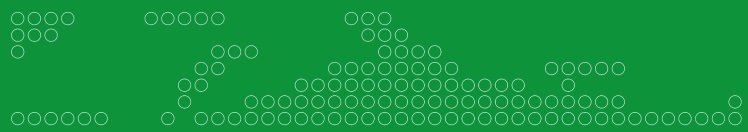 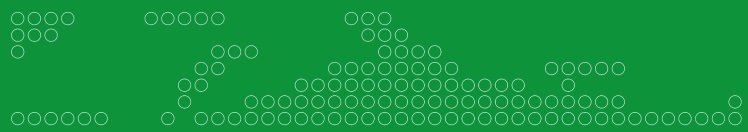 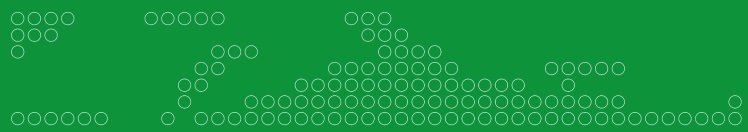 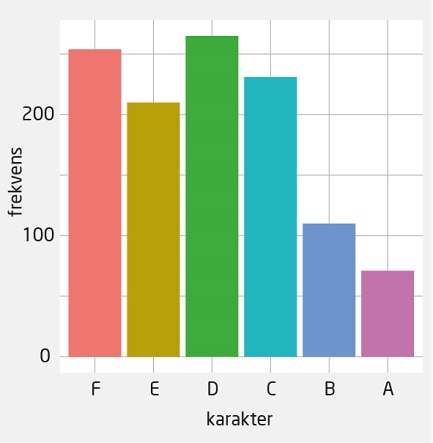 Figur 6.5 Stolpediagram for karakterer. y-aksen angir frekvensene.
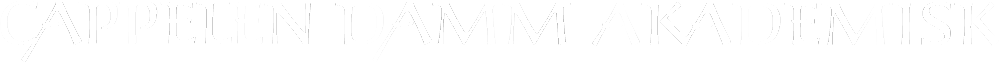 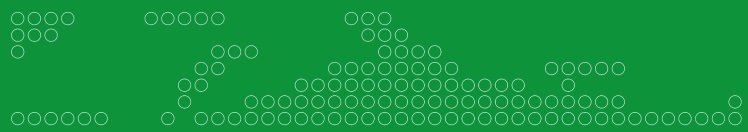 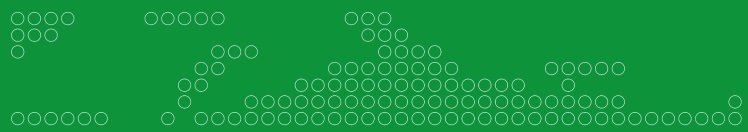 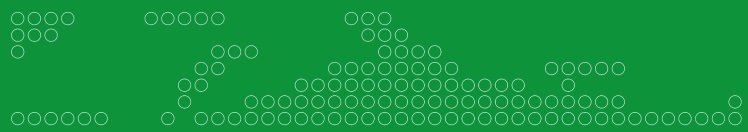 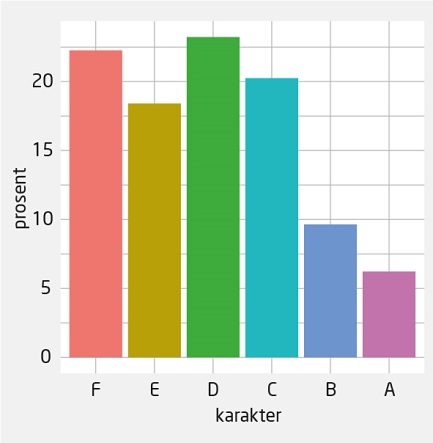 Figur 6.6 Stolpediagram for karakterer, prosentvis fordeling
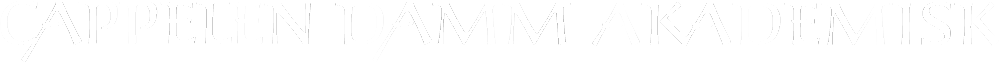 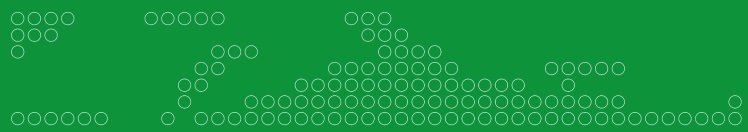 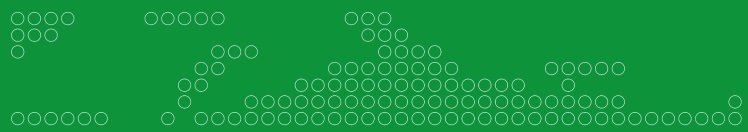 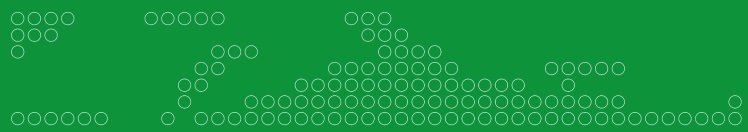 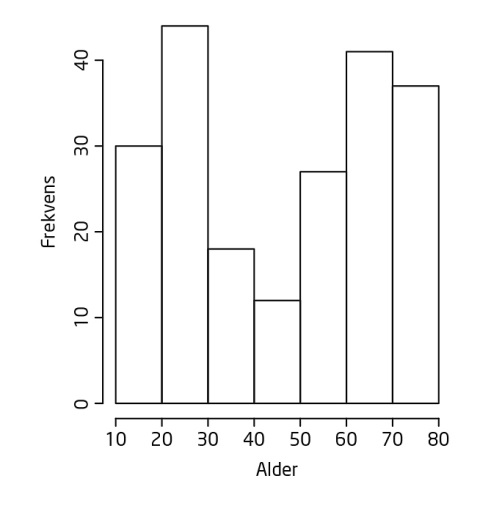 Figur 6.7 Histogram for alder. Intervallbredde: 10 år.
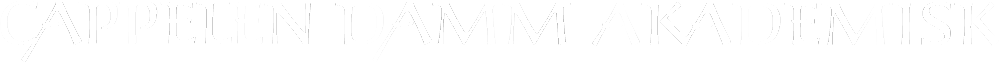 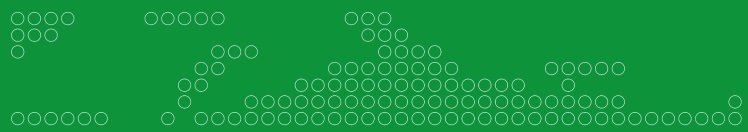 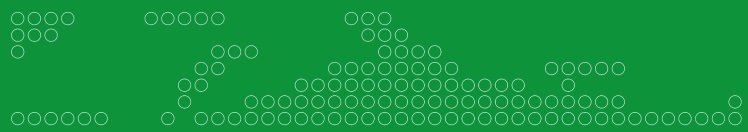 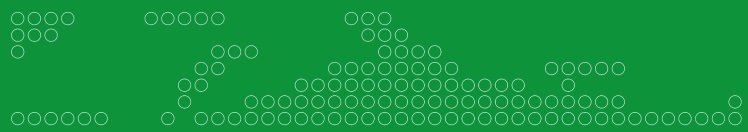 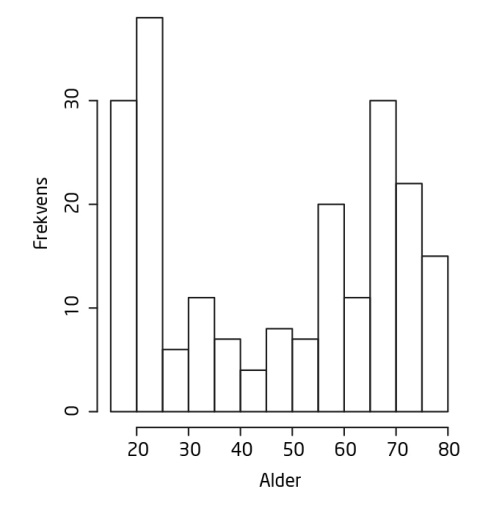 Figur 6.8 Histogram for alder. Intervallbredde: 5 år.
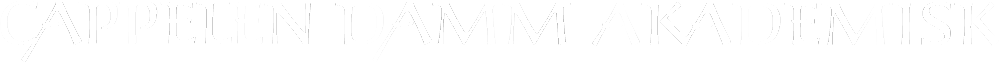 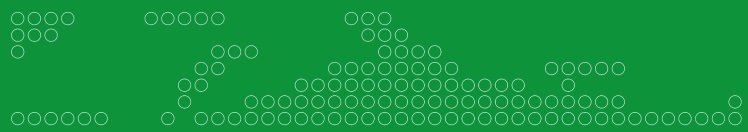 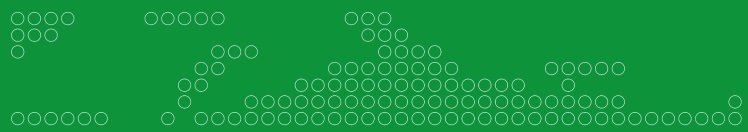 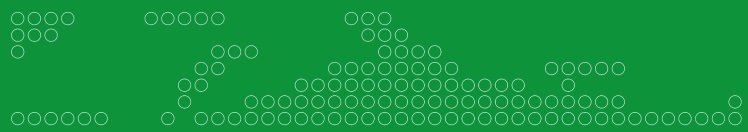 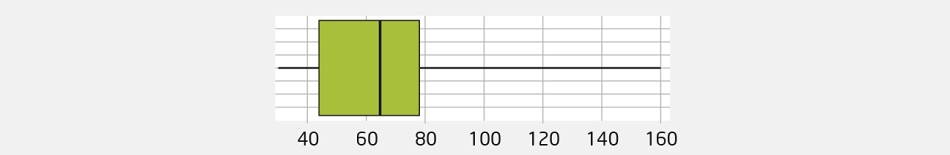 Figur 6.9 Vanlig boksplott for tippeligabudsjett
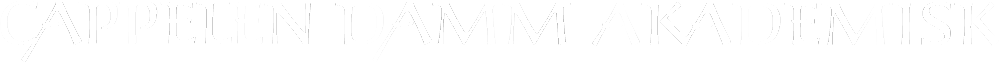 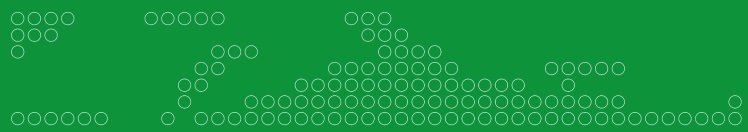 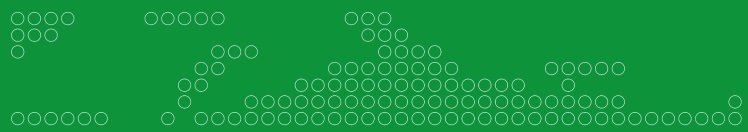 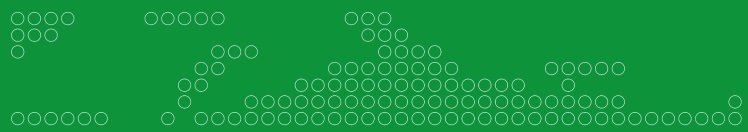 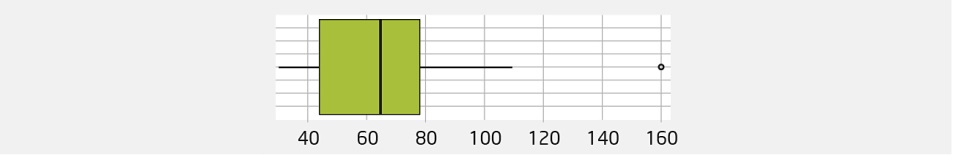 Figur 6.10 Utbryterboksplott for tippeligabudsjett
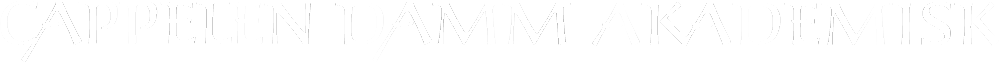 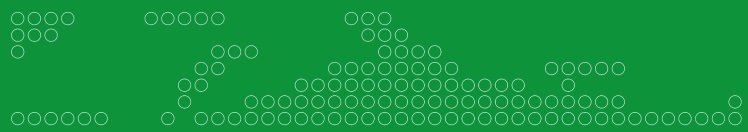 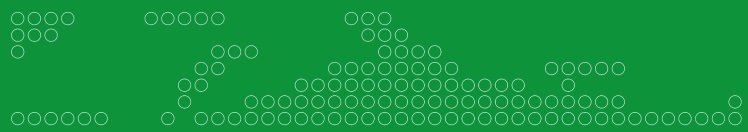 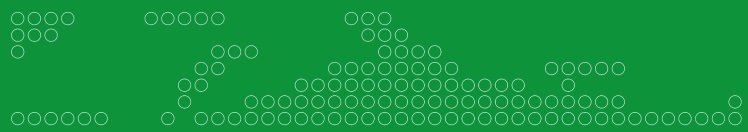 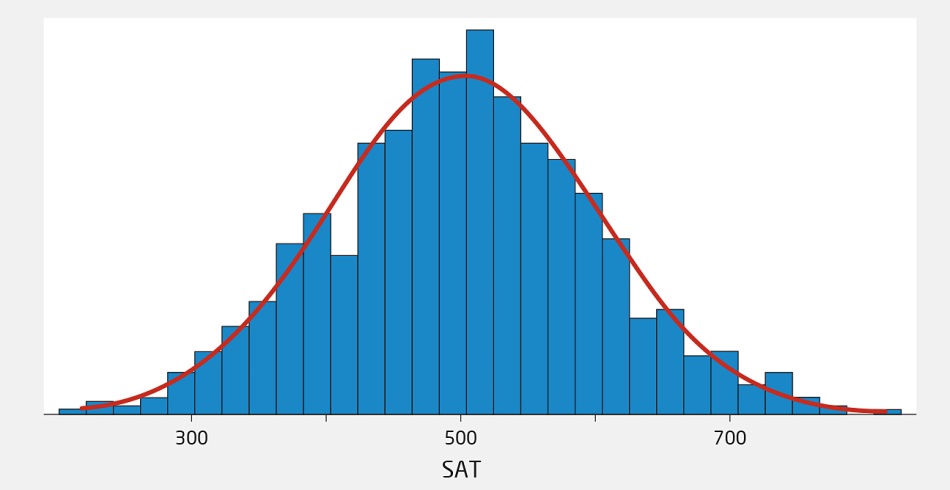 Figur 6.11 Histogram for SAT-poeng. Vi har også tegnet inn kurven for perfekt normalfordeling.
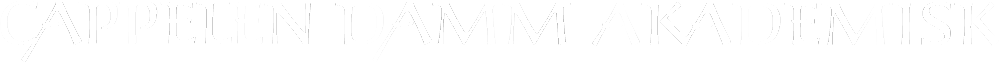 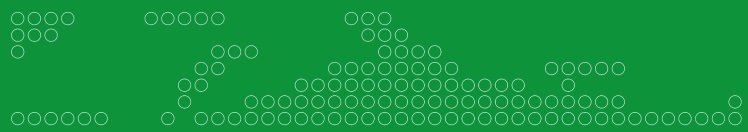 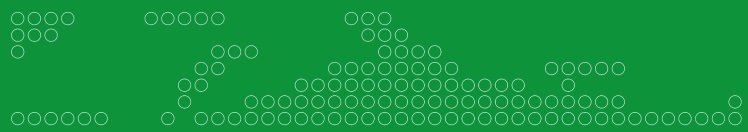 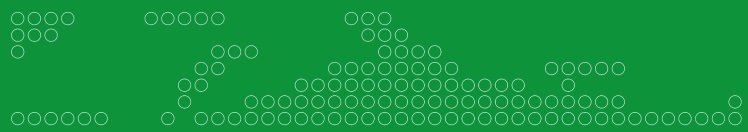 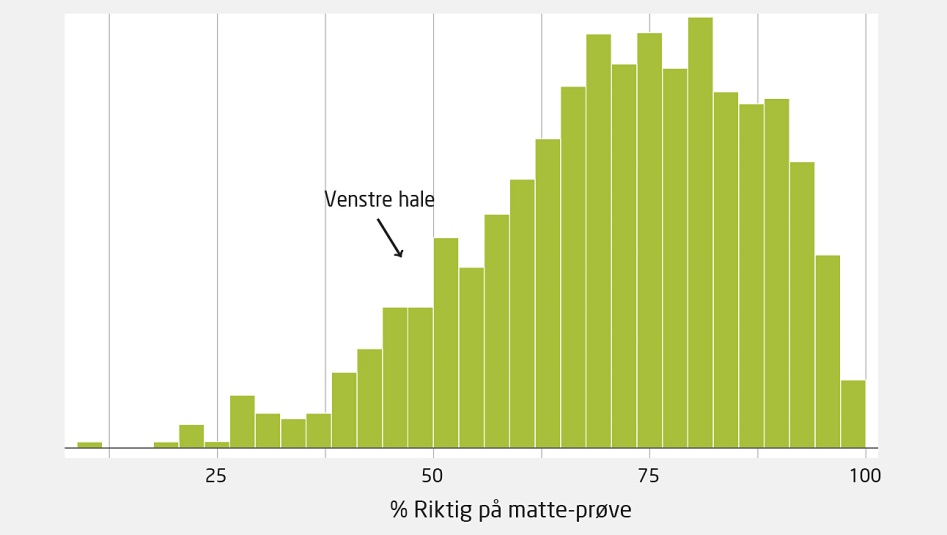 Figur 6.12 Histogram for prosent riktige svar på en matteprøve. Venstreskjev.
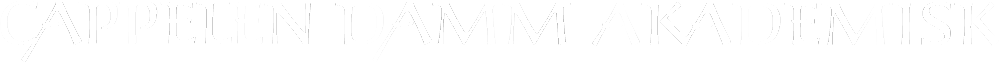 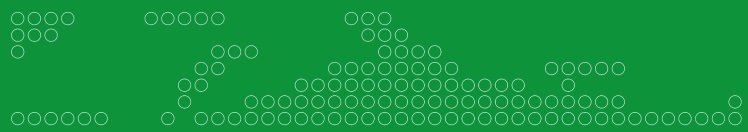 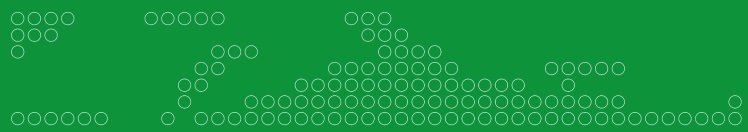 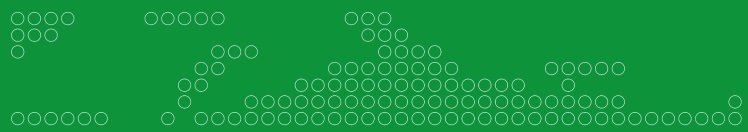 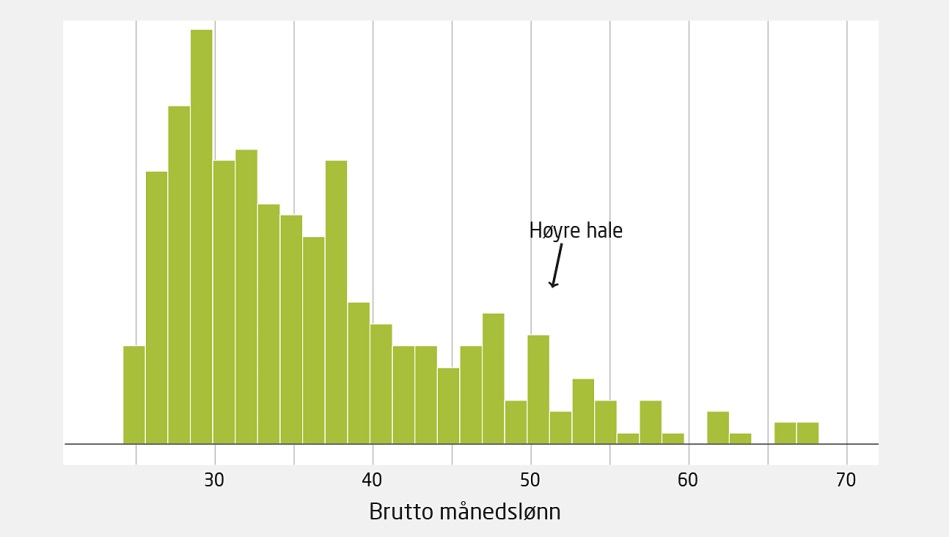 Figur 6.13 Histogram for lønninger. Høyreskjev.
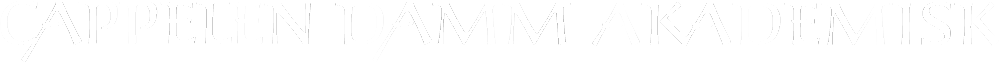 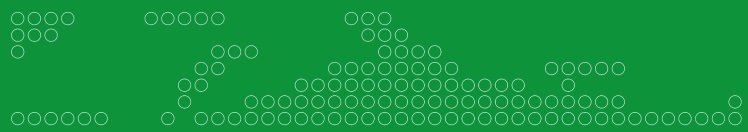 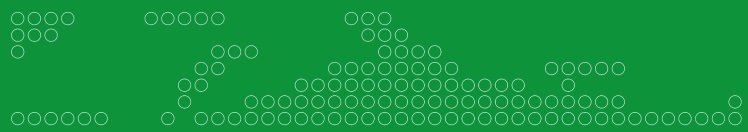 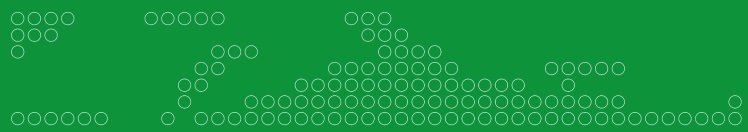 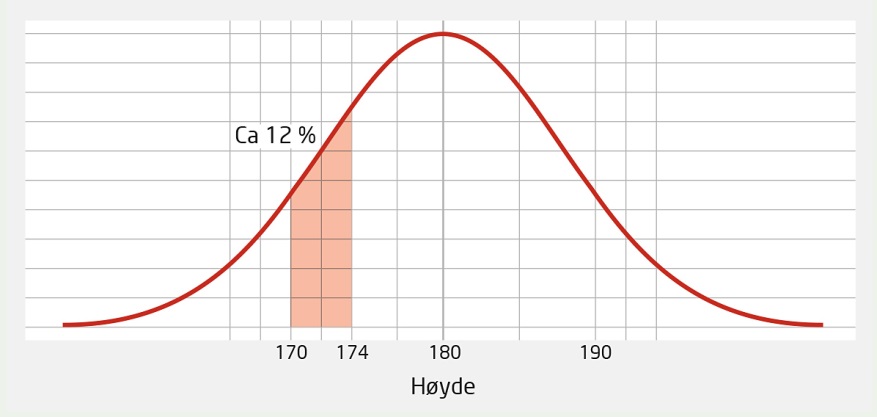 Figur side 90
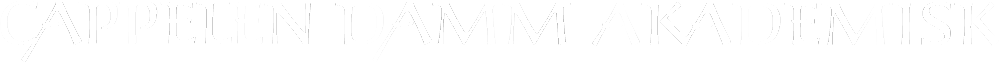 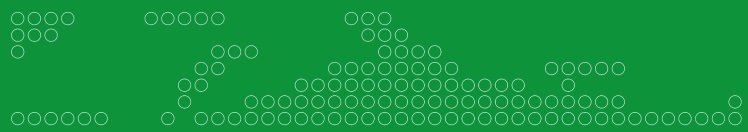 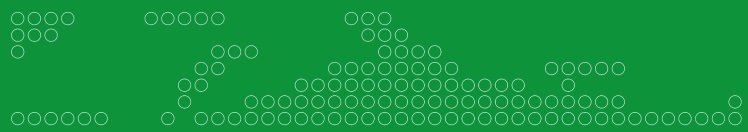 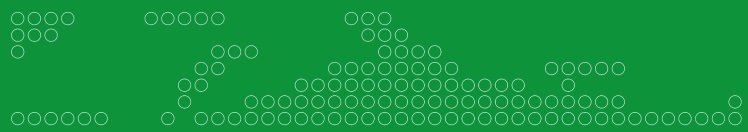 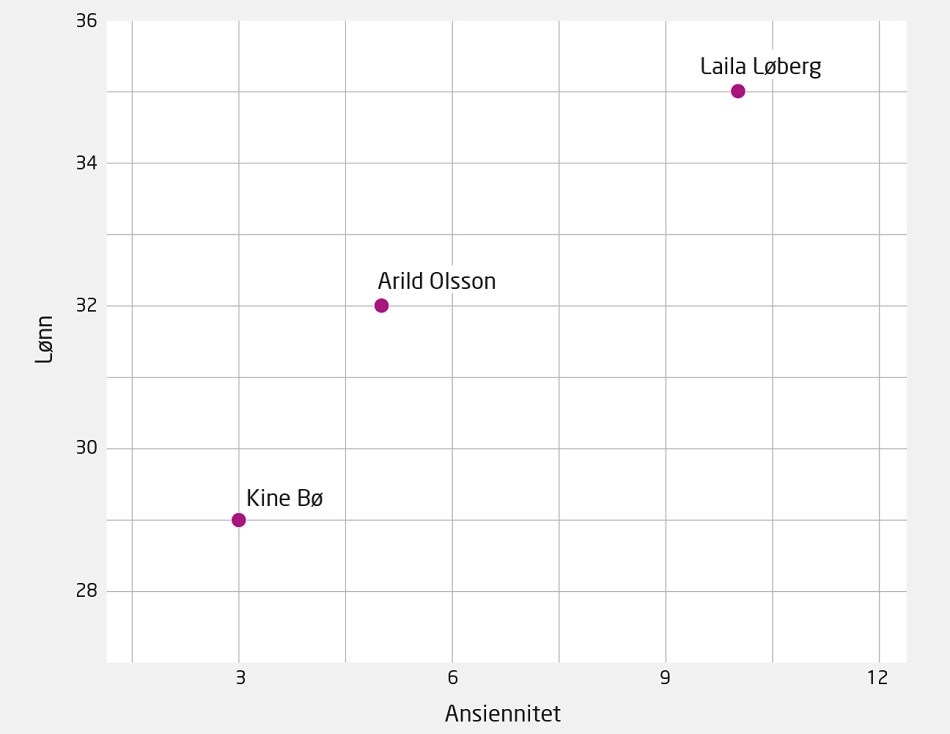 Figur 6.14 Spredningsdiagram. Sammenhengen mellom ansiennitet og lønn.
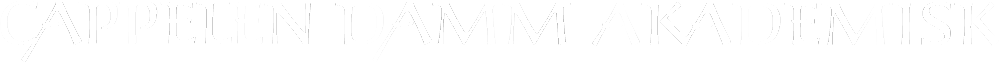 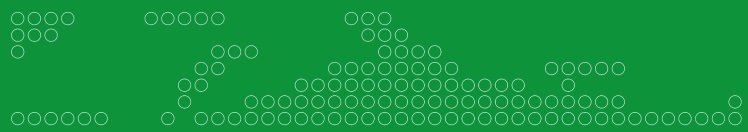 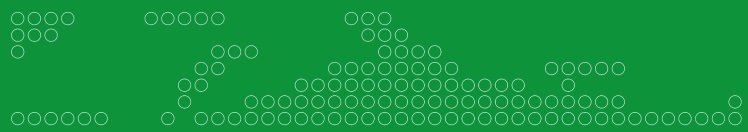 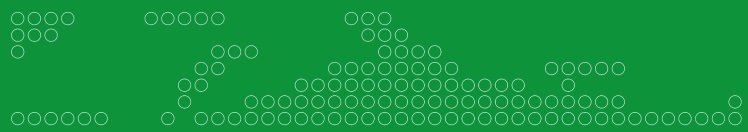 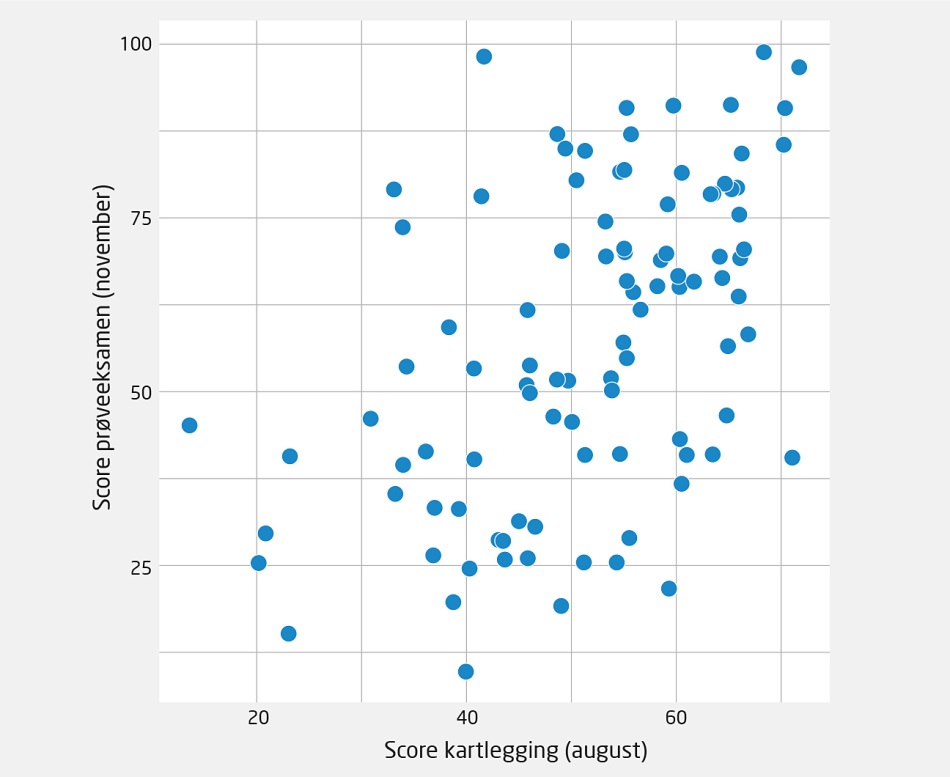 Figur 6.15 Spredningsdiagram for prosentscore på kartleggingsprøve vs. prøveeksamen. 100 studenter.
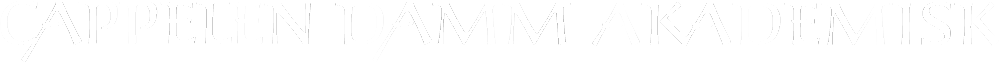 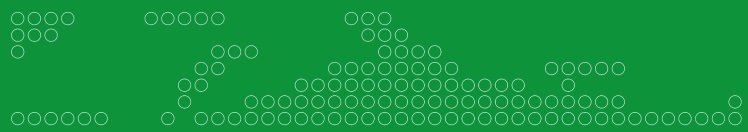 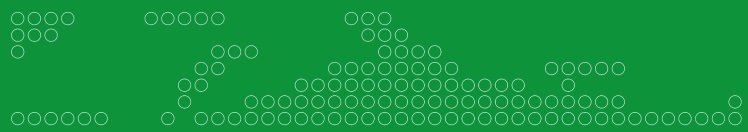 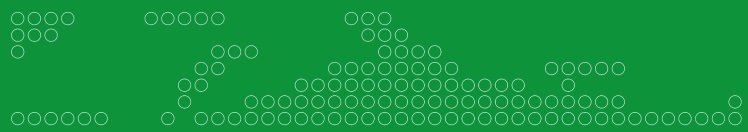 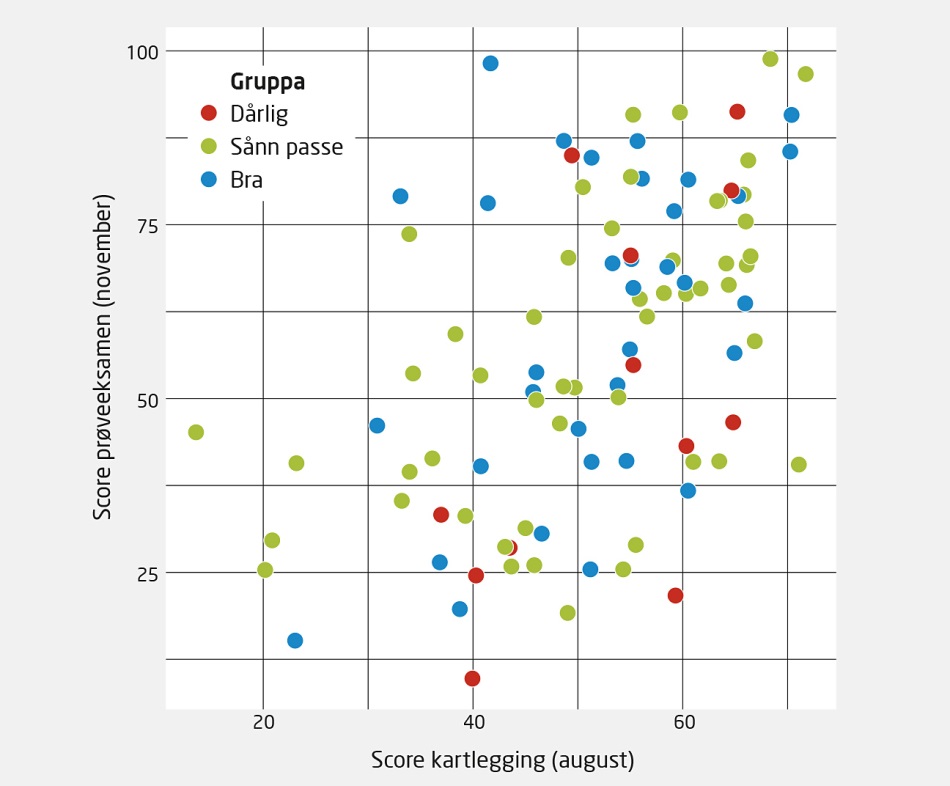 Figur 6.16 Spredningsdiagram for prosentscore på kartleggingsprøve vs. prøveeksamen. Fargen på punktene avhenger av gruppetilfredshet.
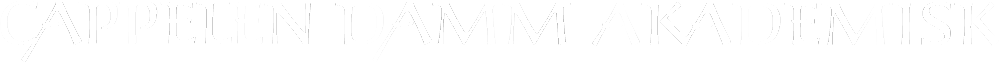 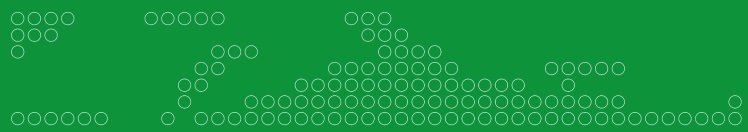 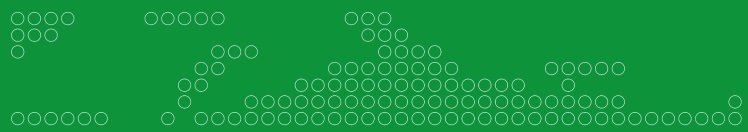 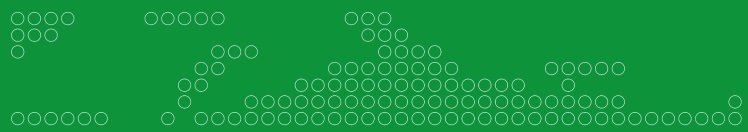 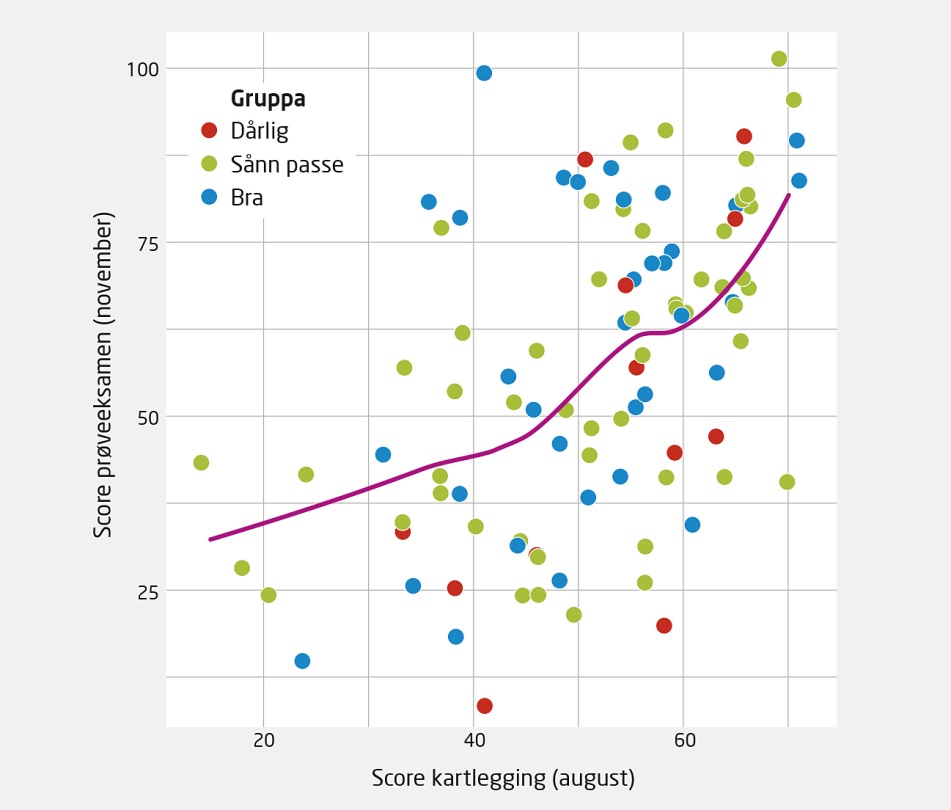 Figur 6.17 Spredningsdiagram for prosentscore på kartleggingsprøve vs. prøveeksamen. Med fargekode for gruppetilfredshet, pluss utglattingskurve.
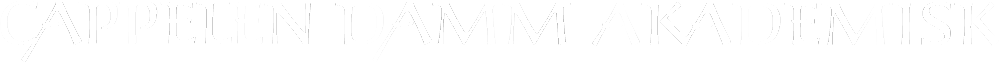 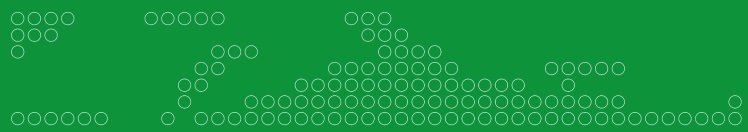 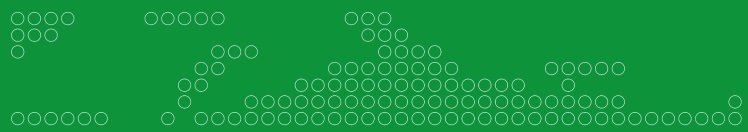 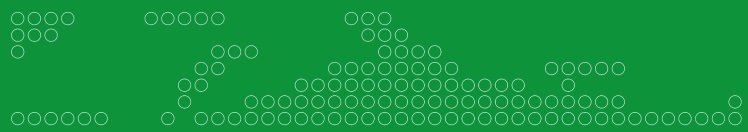 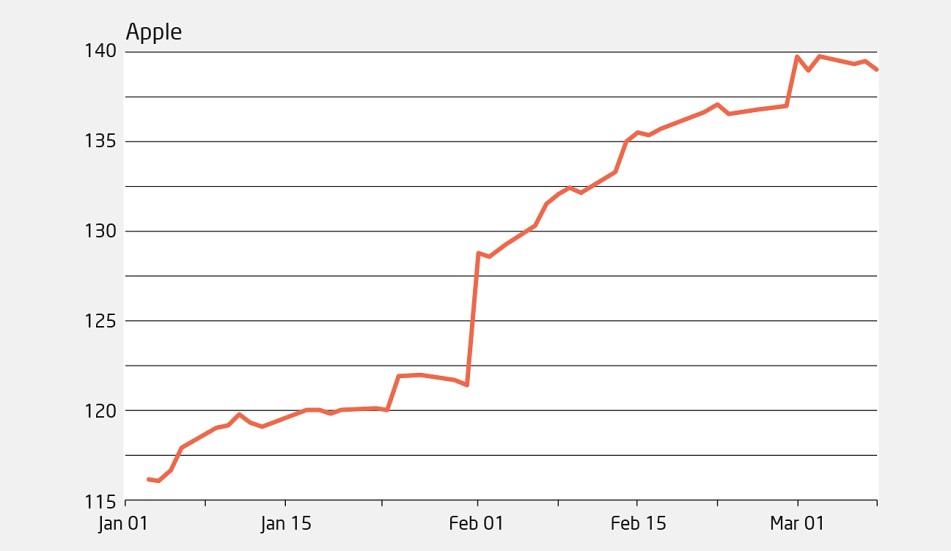 Figur 6.18 Linjediagram. Apple-aksjen fra 3. januar til 8. mars 2017.
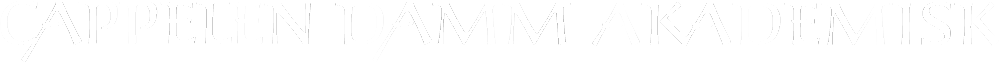 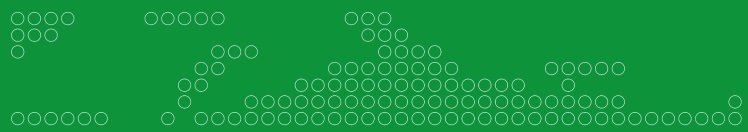 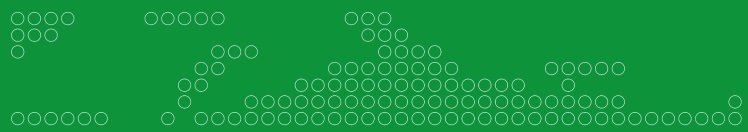 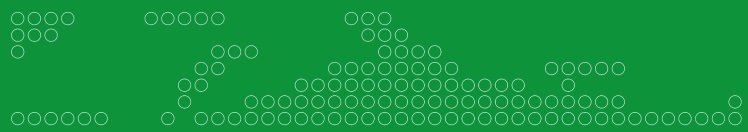 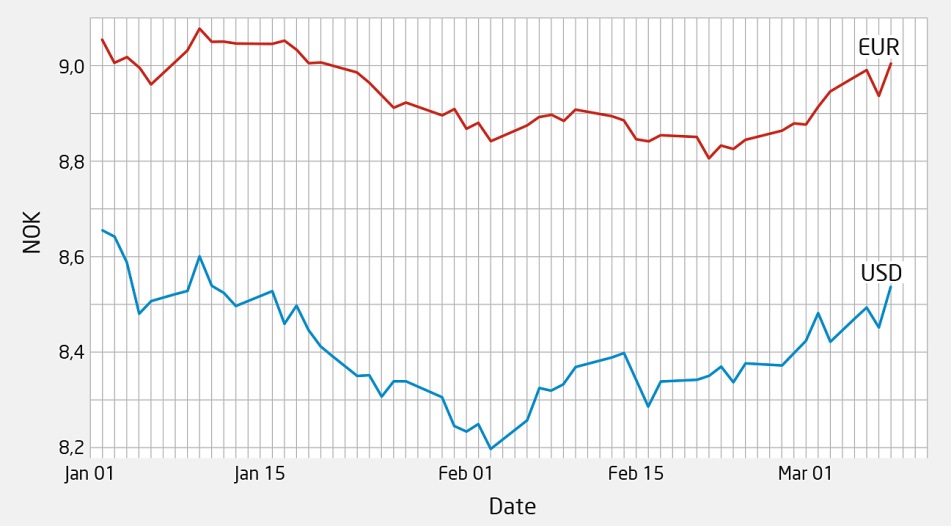 Figur 6.19 Utviklingen til EUR og USD de første 48 børsdagene i 2017. Når EUR stiger, har også USD en tendens til å stige. Tilstanden i den norske økonomien påvirker begge valutakursene og får dem til å «danse i takt». Den positive samvariasjonen mellom valutakursene skyldes ikke en direkte årsakssammenheng.
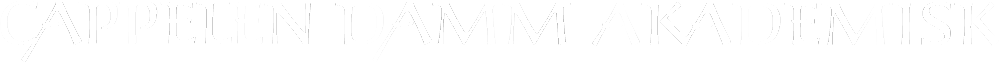 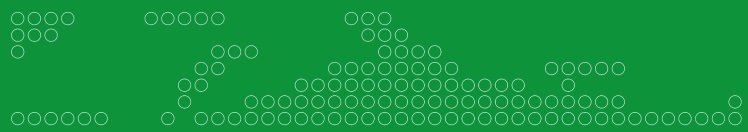 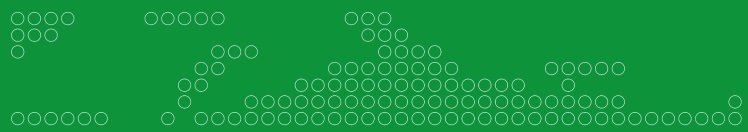 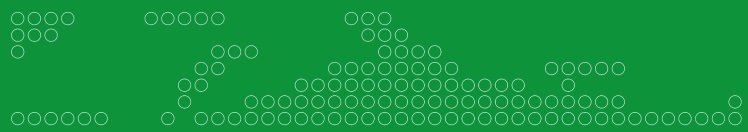 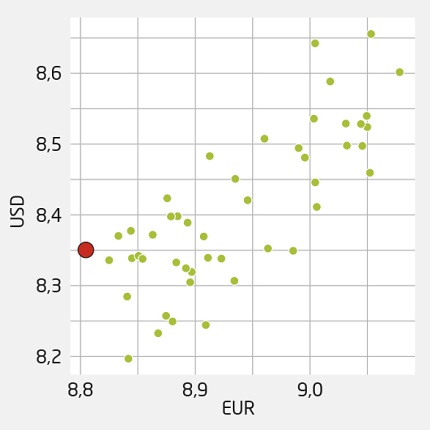 Figur side 96
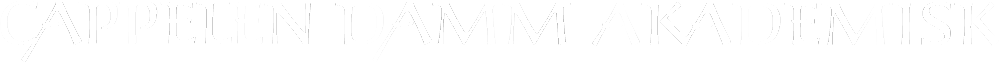 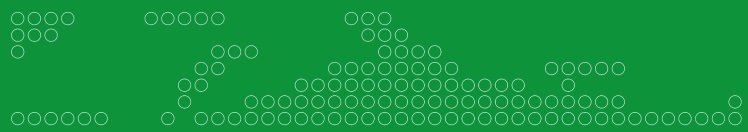 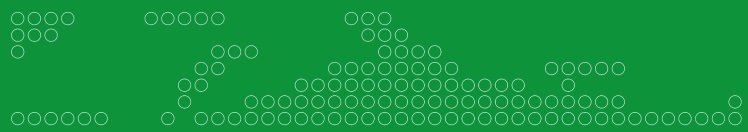 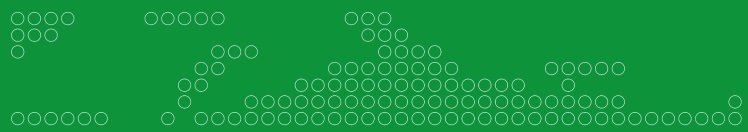 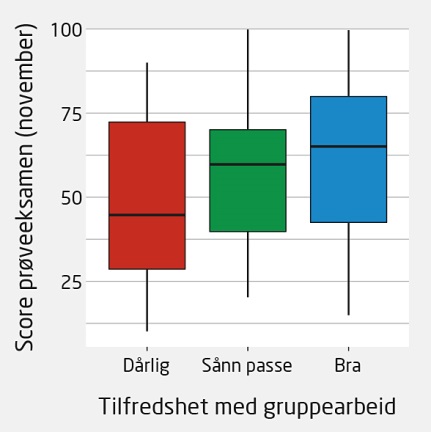 Figur 6.20 Boksplott for prøveeksamen i forhold til tilfredshet med gruppearbeidet
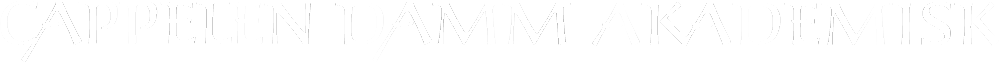 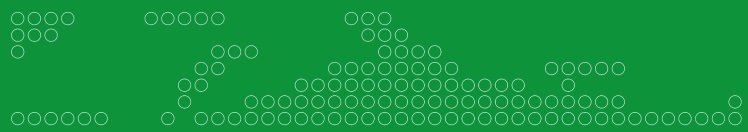 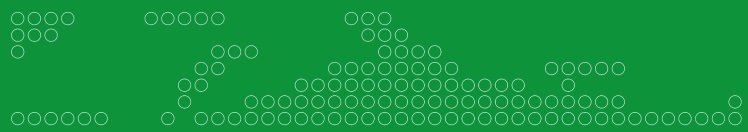 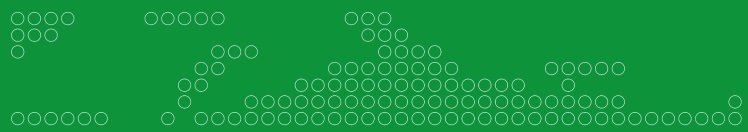 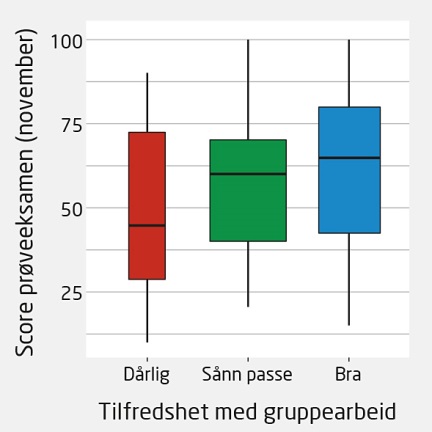 Figur 6.21 Boksplott for prøveeksamen i forhold til tilfredshet med gruppearbeidet. Boksbredden avspeiler antall studenter i kategorien.
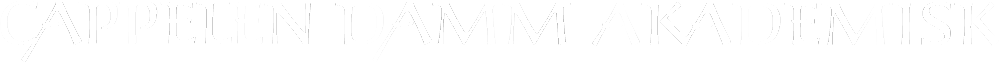 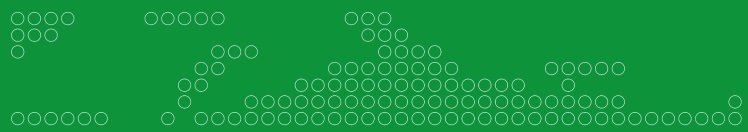 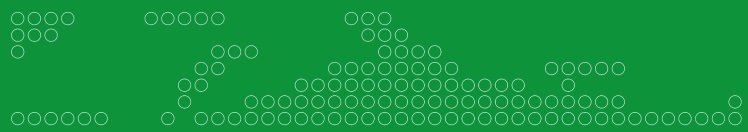 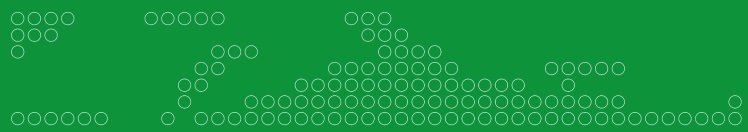 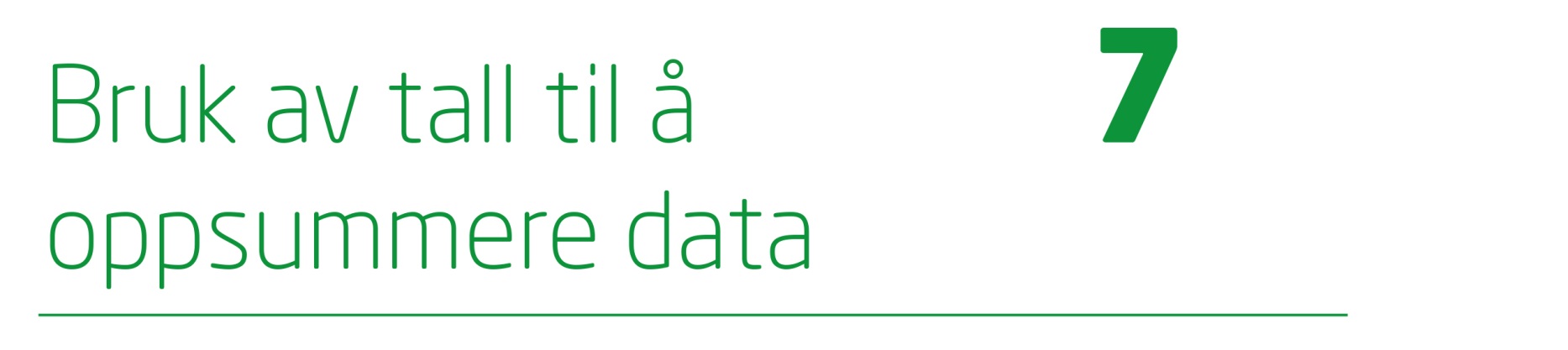 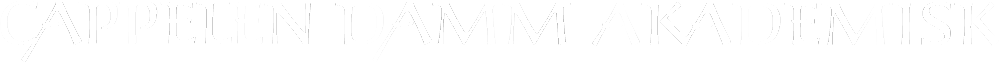 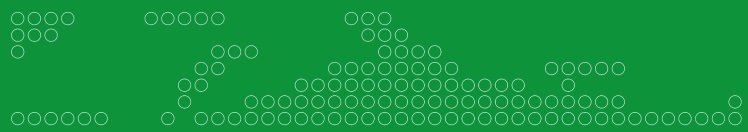 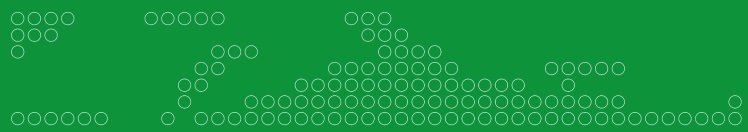 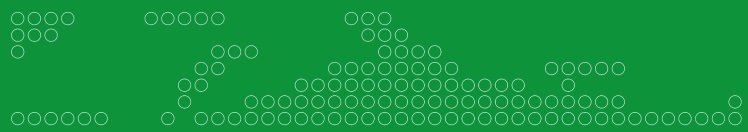 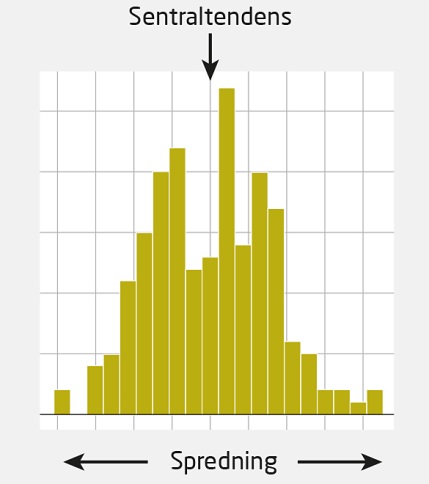 Figur side 105
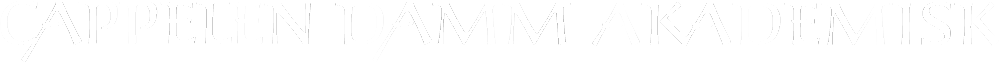 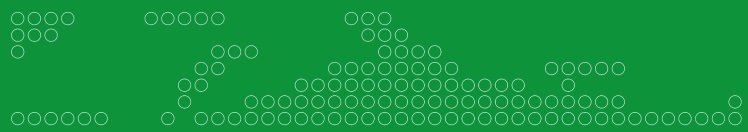 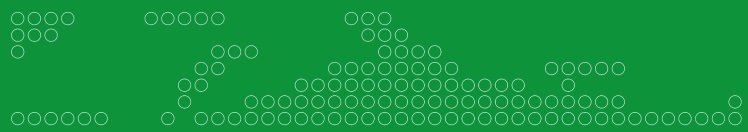 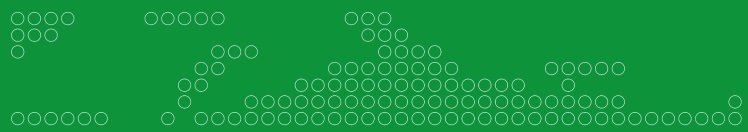 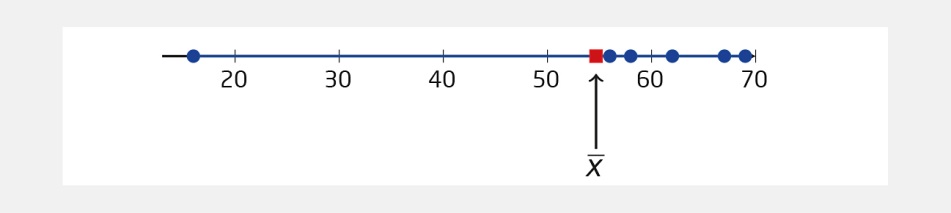 Figur side 107
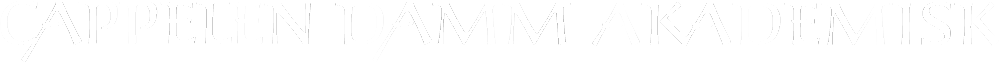 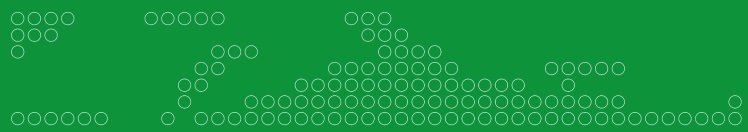 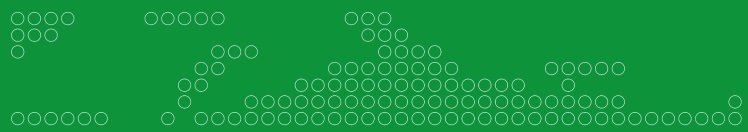 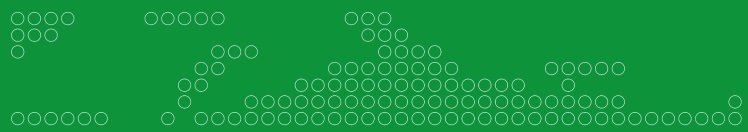 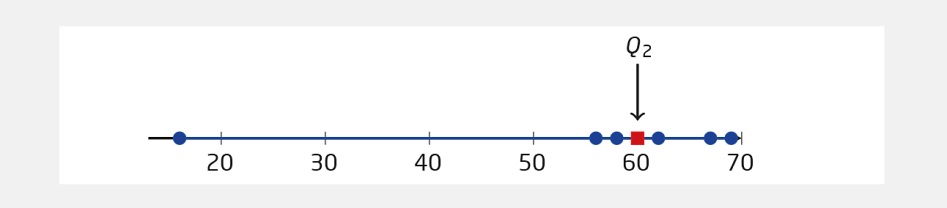 Figur side 108 (øverst)
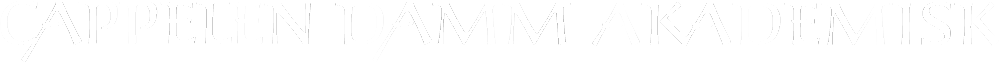 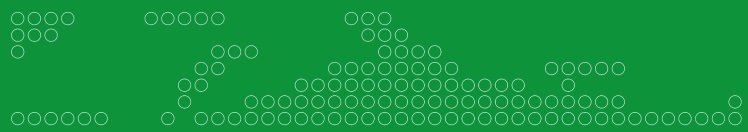 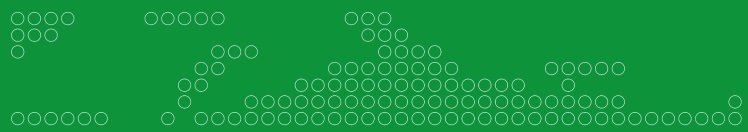 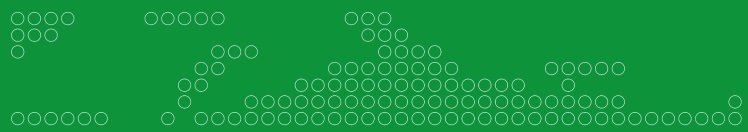 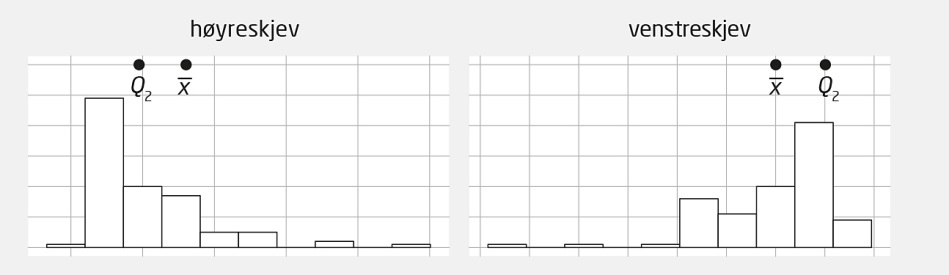 Figur side 108 (nederst)
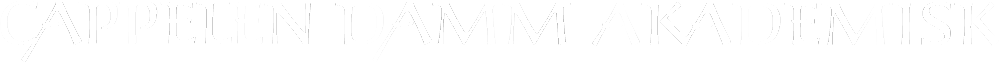 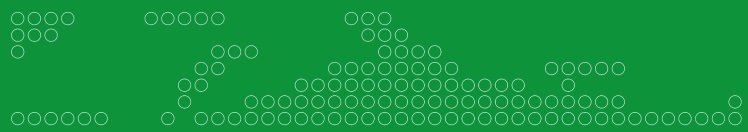 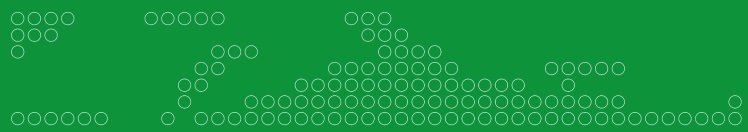 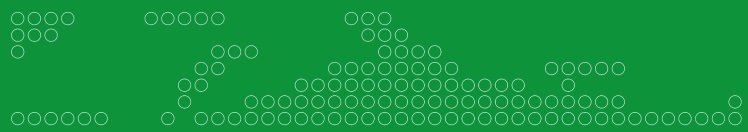 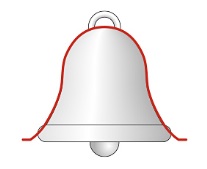 Figur side 113 (øverst)
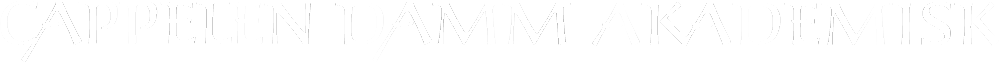 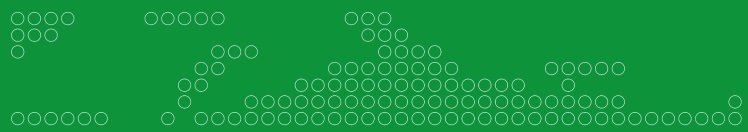 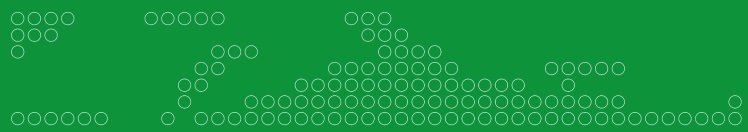 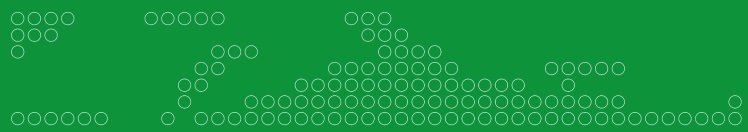 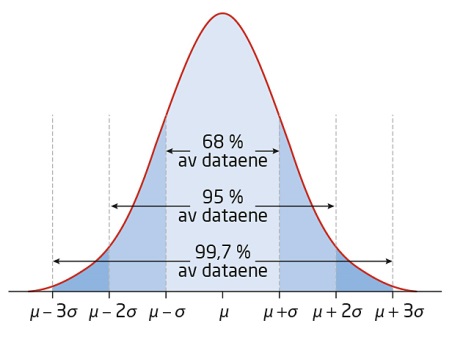 Figur 7.1 68—95—99.7-regelen
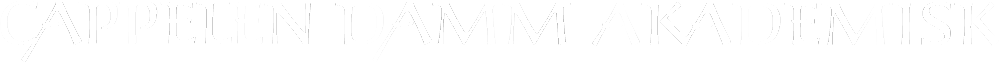 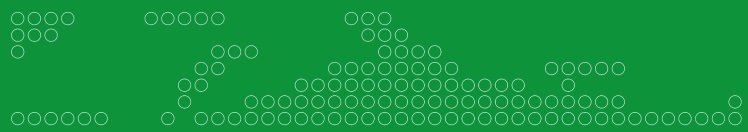 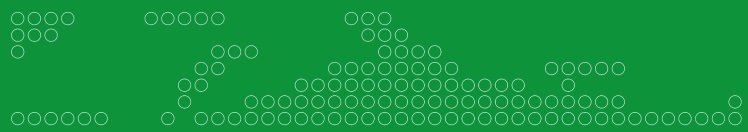 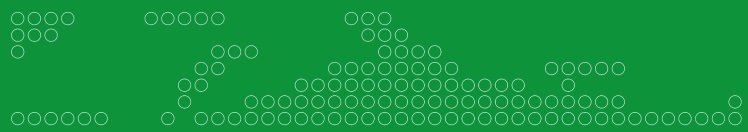 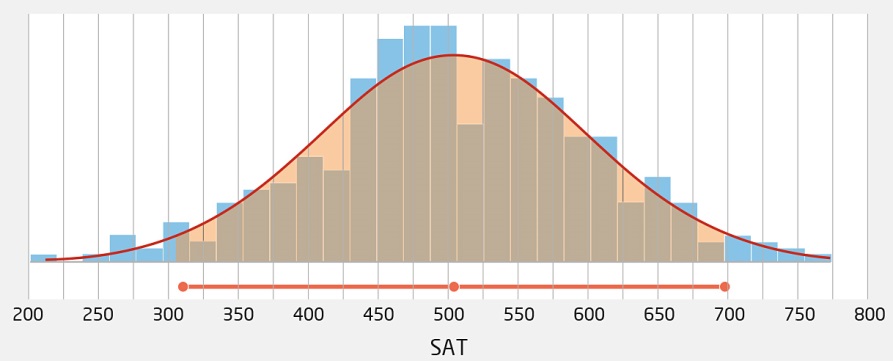 Figur side 114
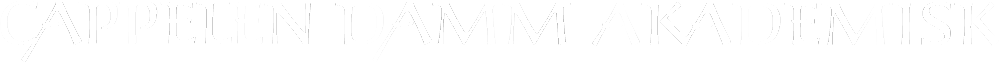 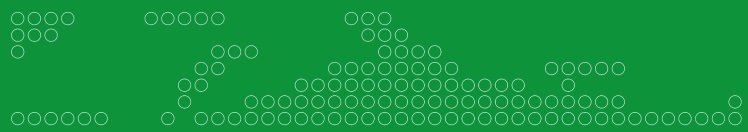 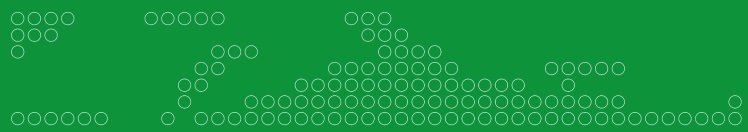 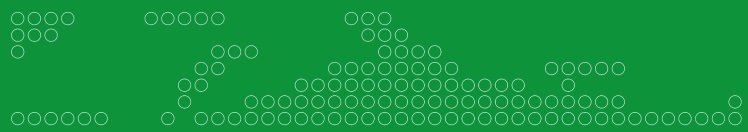 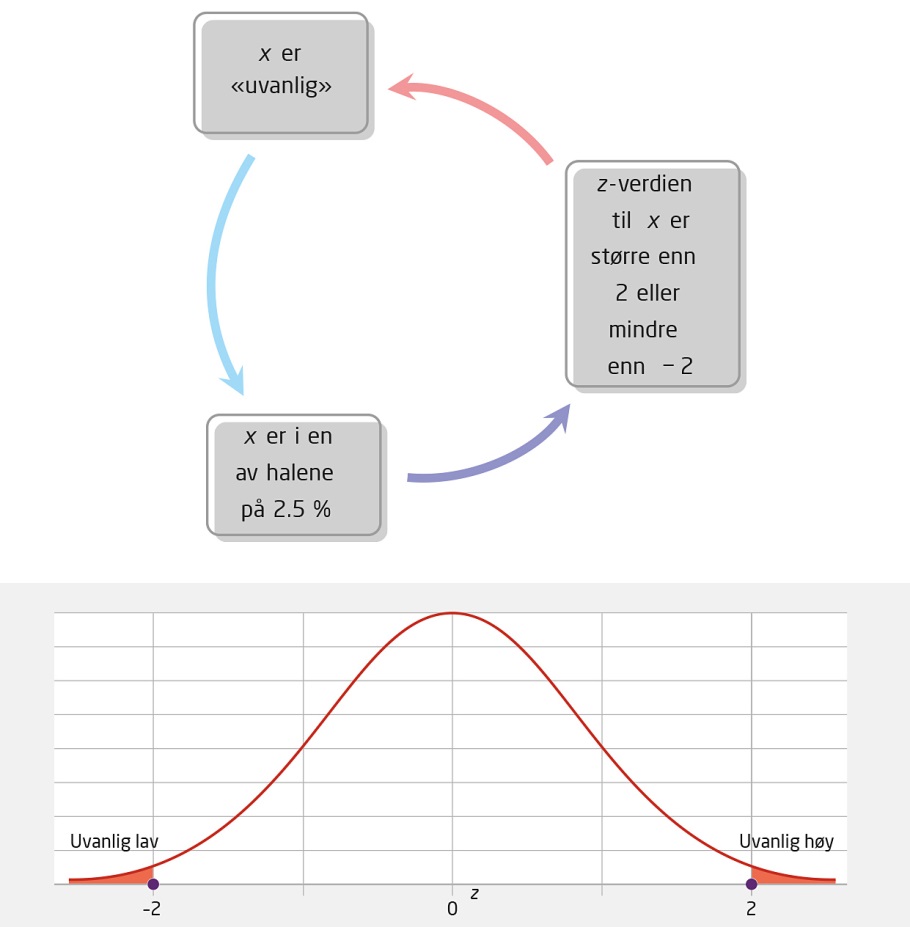 Figur side 116
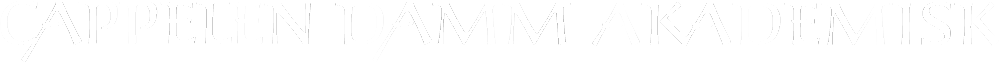 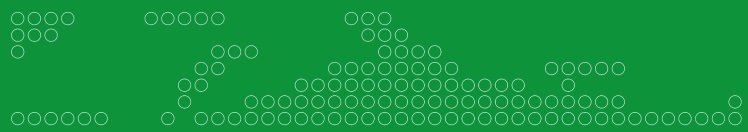 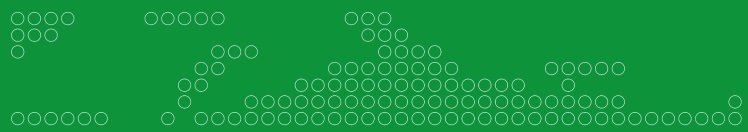 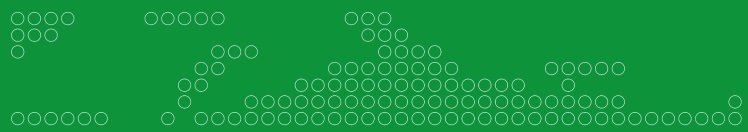 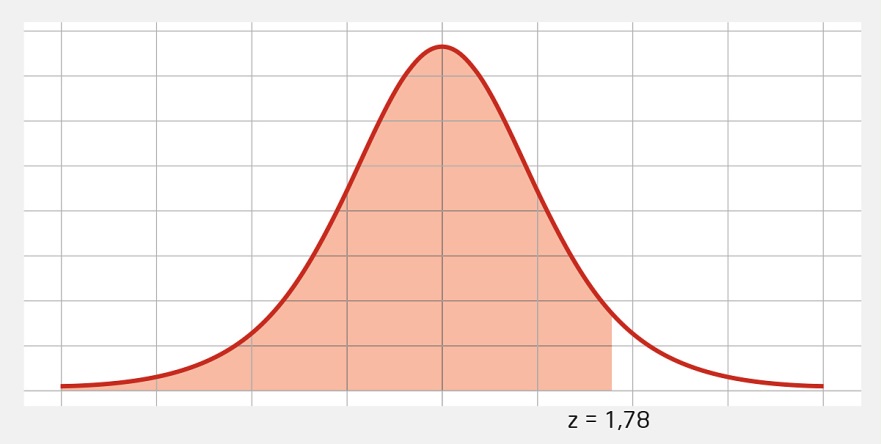 Figur side 117
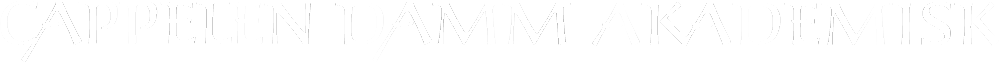 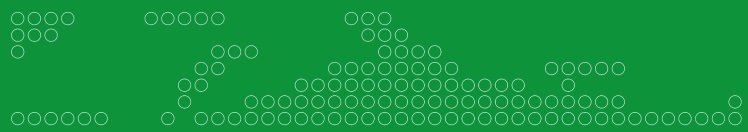 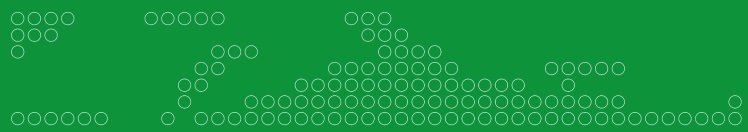 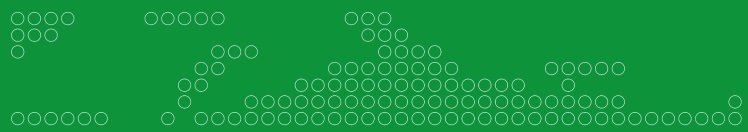 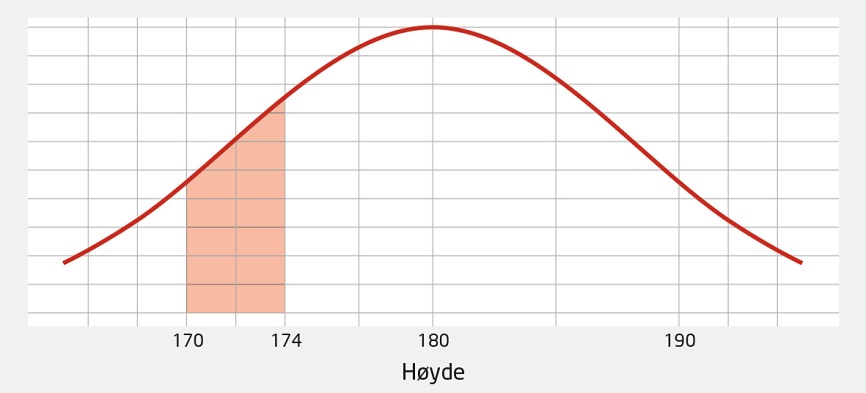 Figur side 117 (øverst)
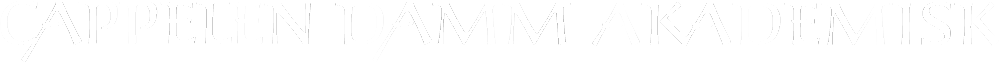 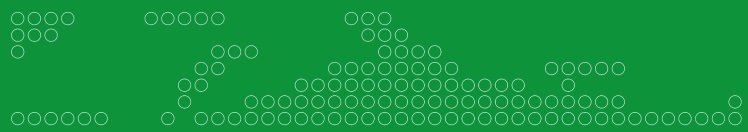 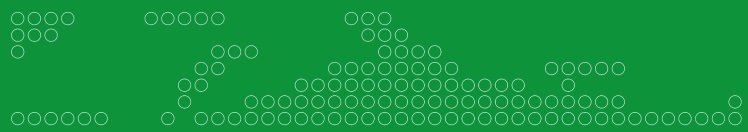 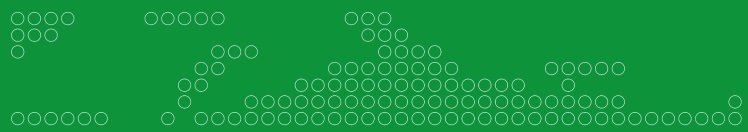 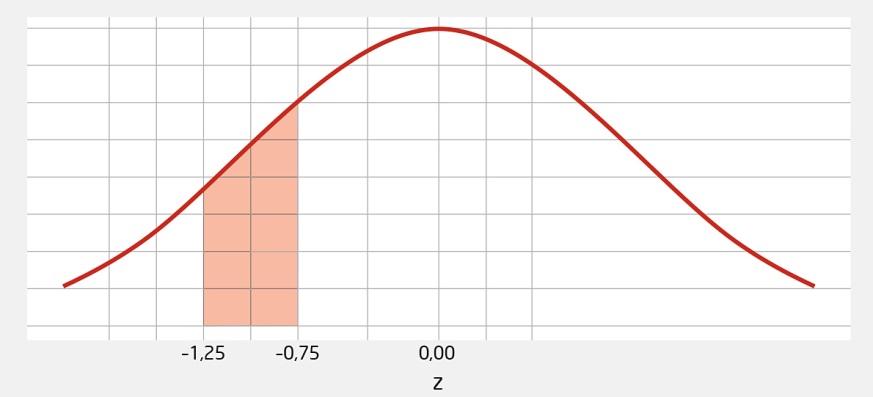 Figur side 117 (nederst)
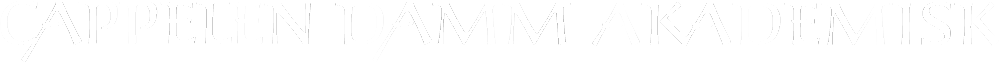 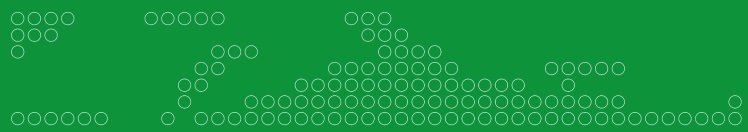 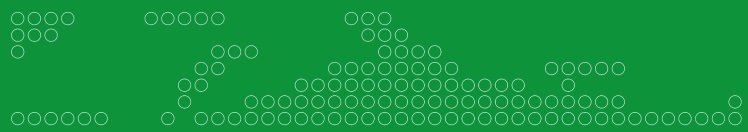 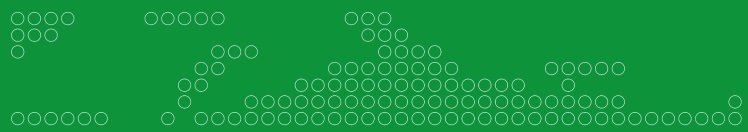 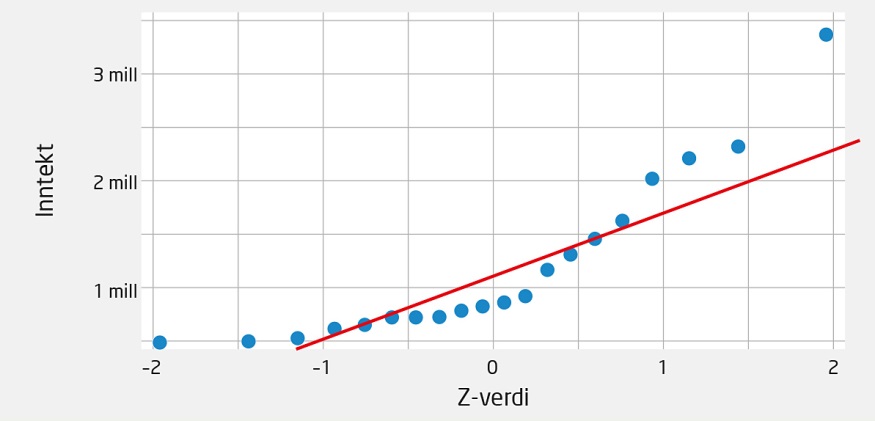 Figur 7.2 Årsinntekt i 20 husholdninger. QQ-plottet viser ingen rett linje, så normalfordelingen er ikke en rimelig antagelse.
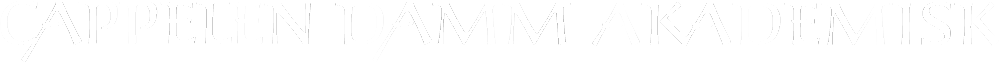 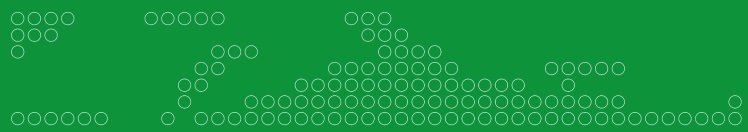 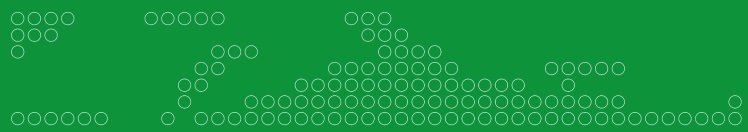 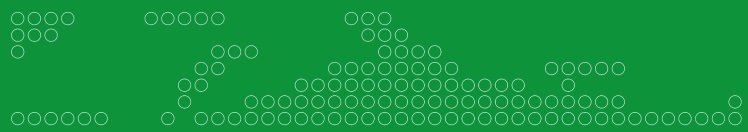 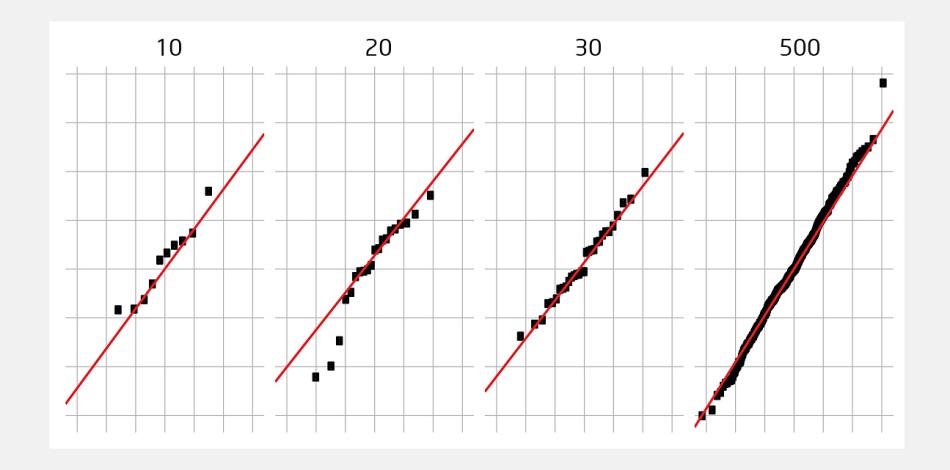 Figur 7.4 QQ-plott for normalfordelte observasjoner. De fire diagrammene viser tilfeldige utvalg med størrelsene n = 10, 20, 30 og 500.
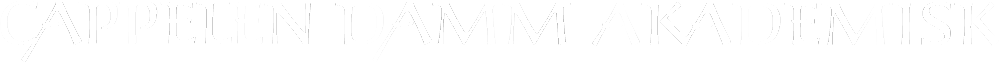 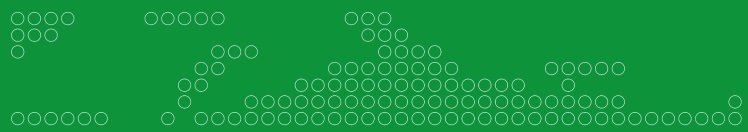 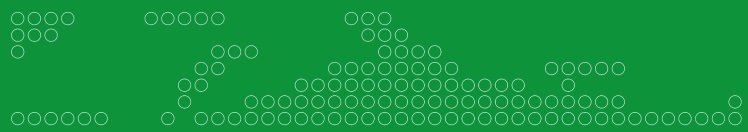 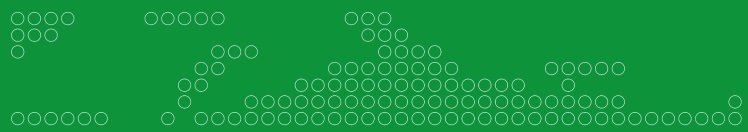 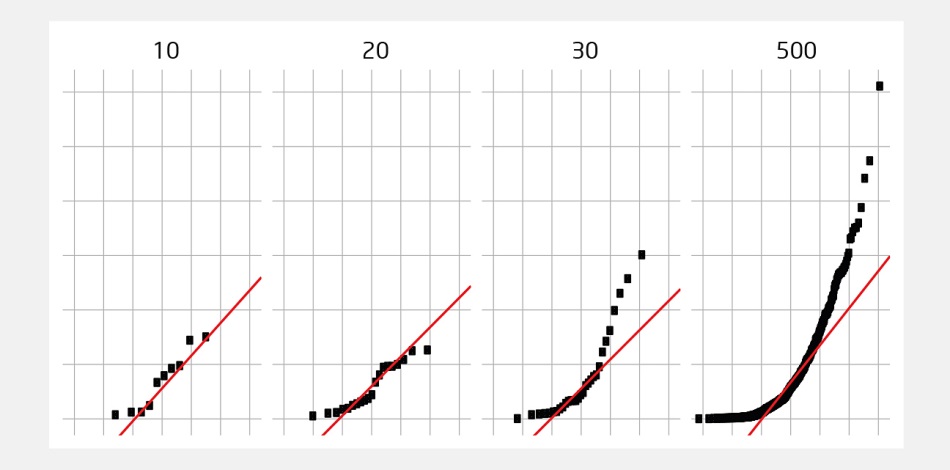 Figur 7.5 QQ-plott for observasjoner som ikke er normalfordelte. De fire panelene
viser tilfeldige utvalg med størrelsene n = 10, 20, 30 og 500.
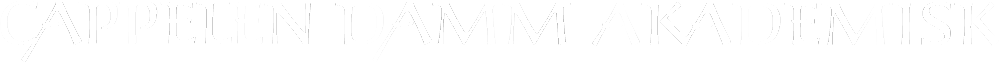 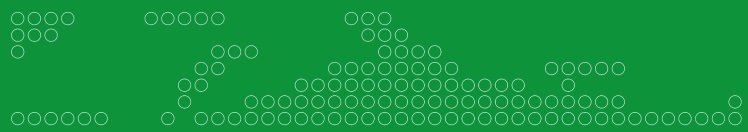 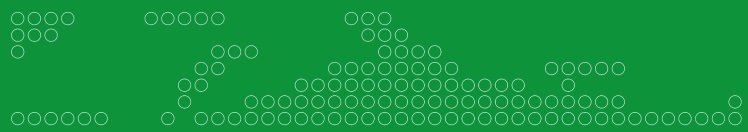 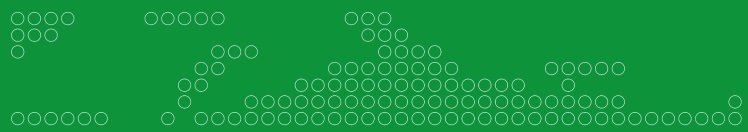 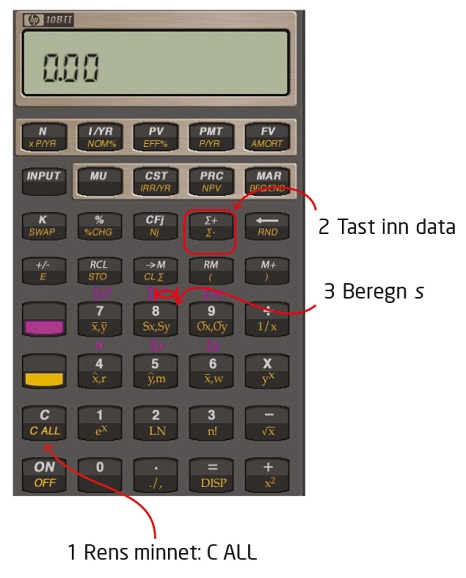 Figur side 124
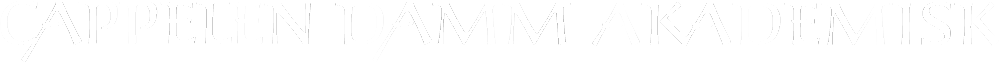 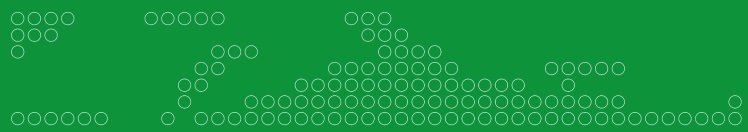 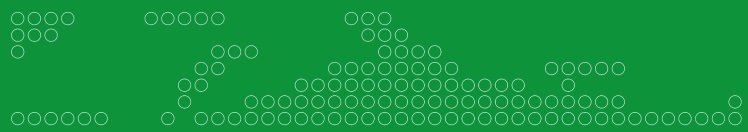 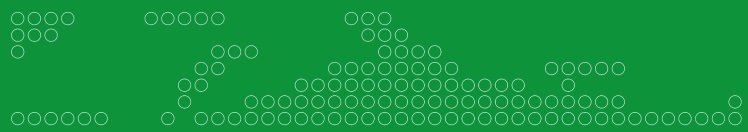 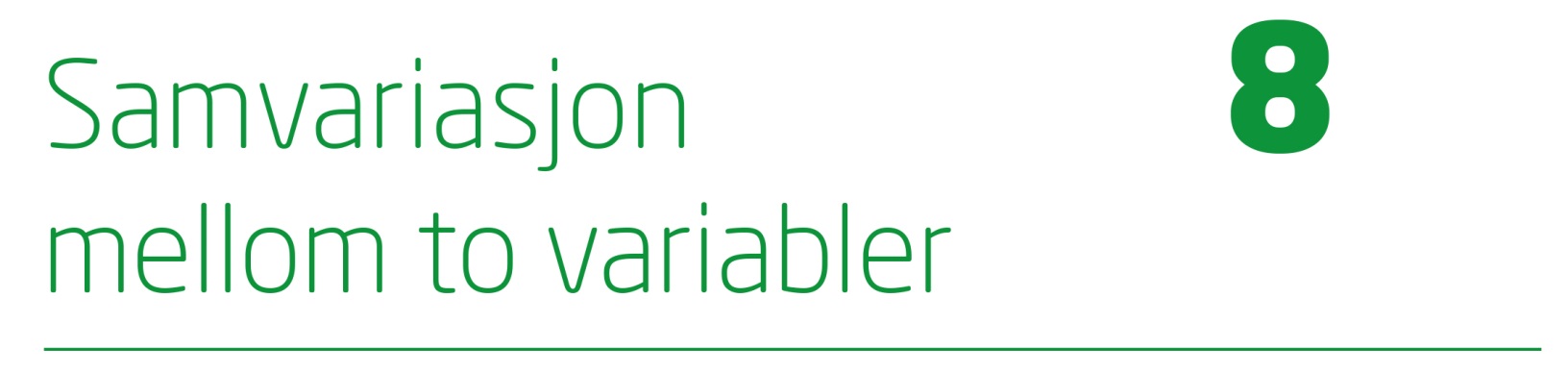 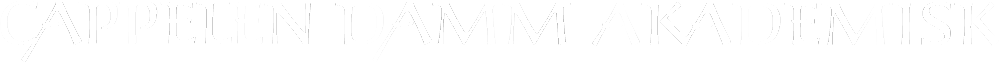 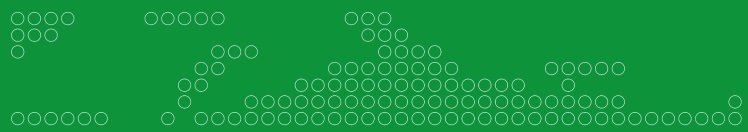 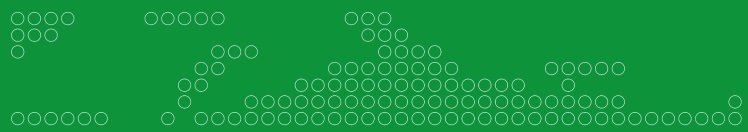 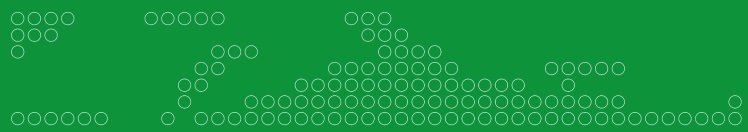 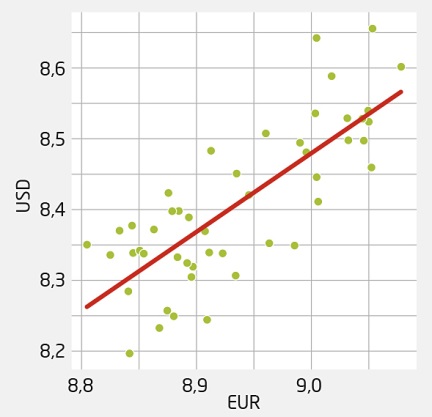 Figur 8.1 Positiv korrelasjon. Euro (EUR) vs. amerikanske dollar (USD). 2. januar−8. mars 2017.
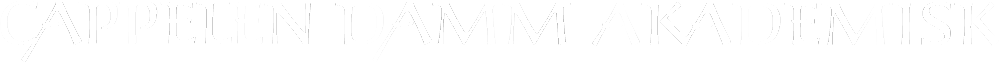 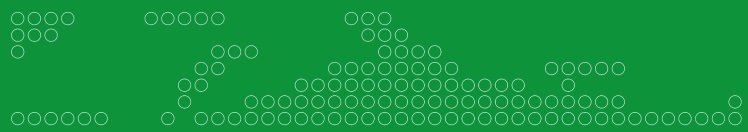 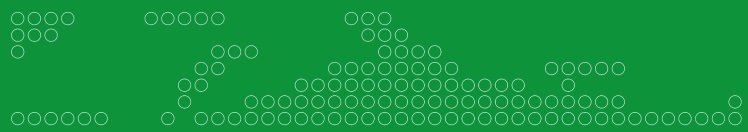 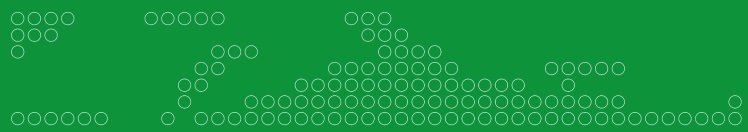 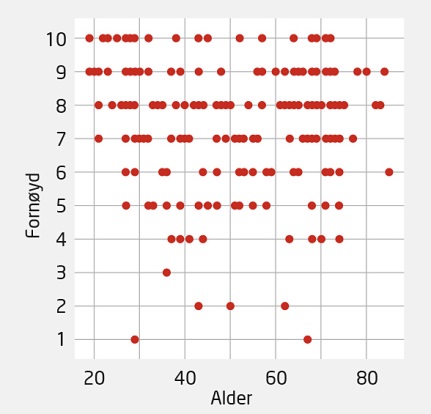 Figur 8.2 Ingen samvariasjon. Spredningsdiagram for alder og tilfredshet hos DNBs bankkunder.
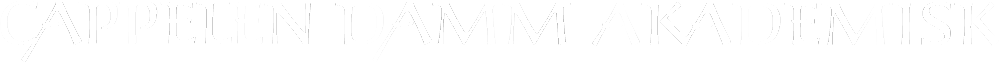 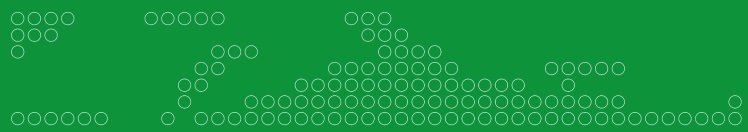 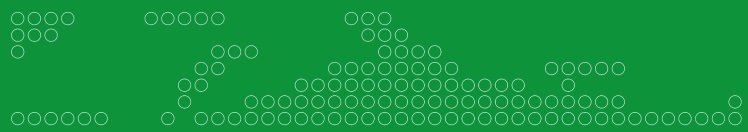 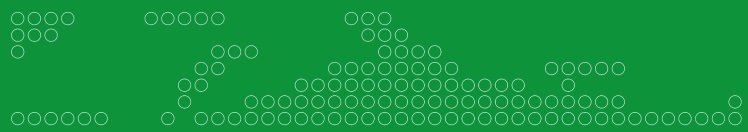 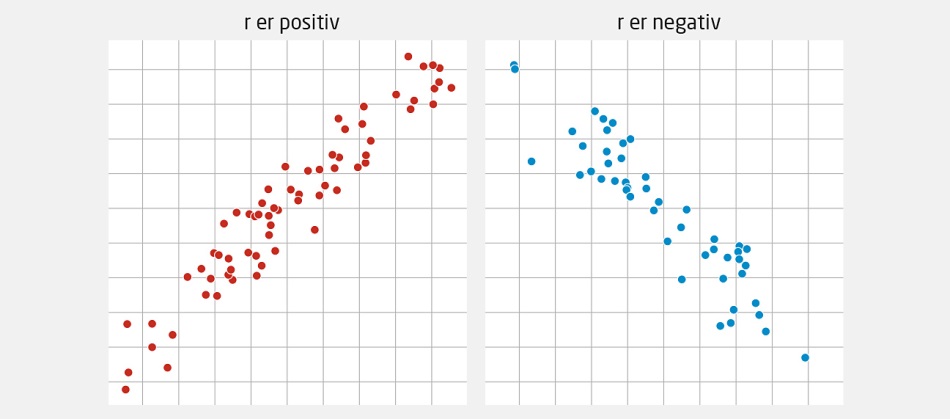 Figur 8.3 Spredningsdiagrammet til venstre har en stigende tendens, og korrelasjonen er positiv. Til høyre er det en fallende tendens, som tilsier at korrelasjonen er negativ.
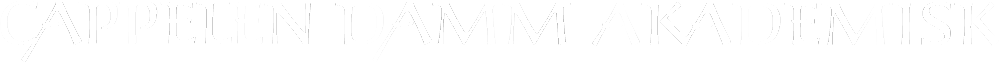 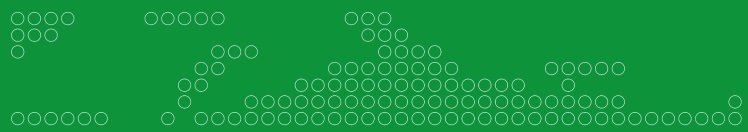 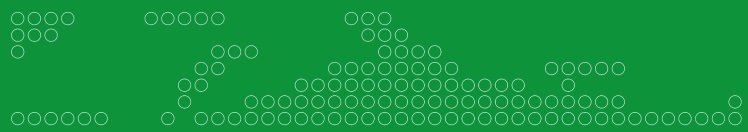 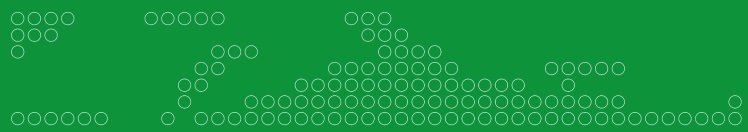 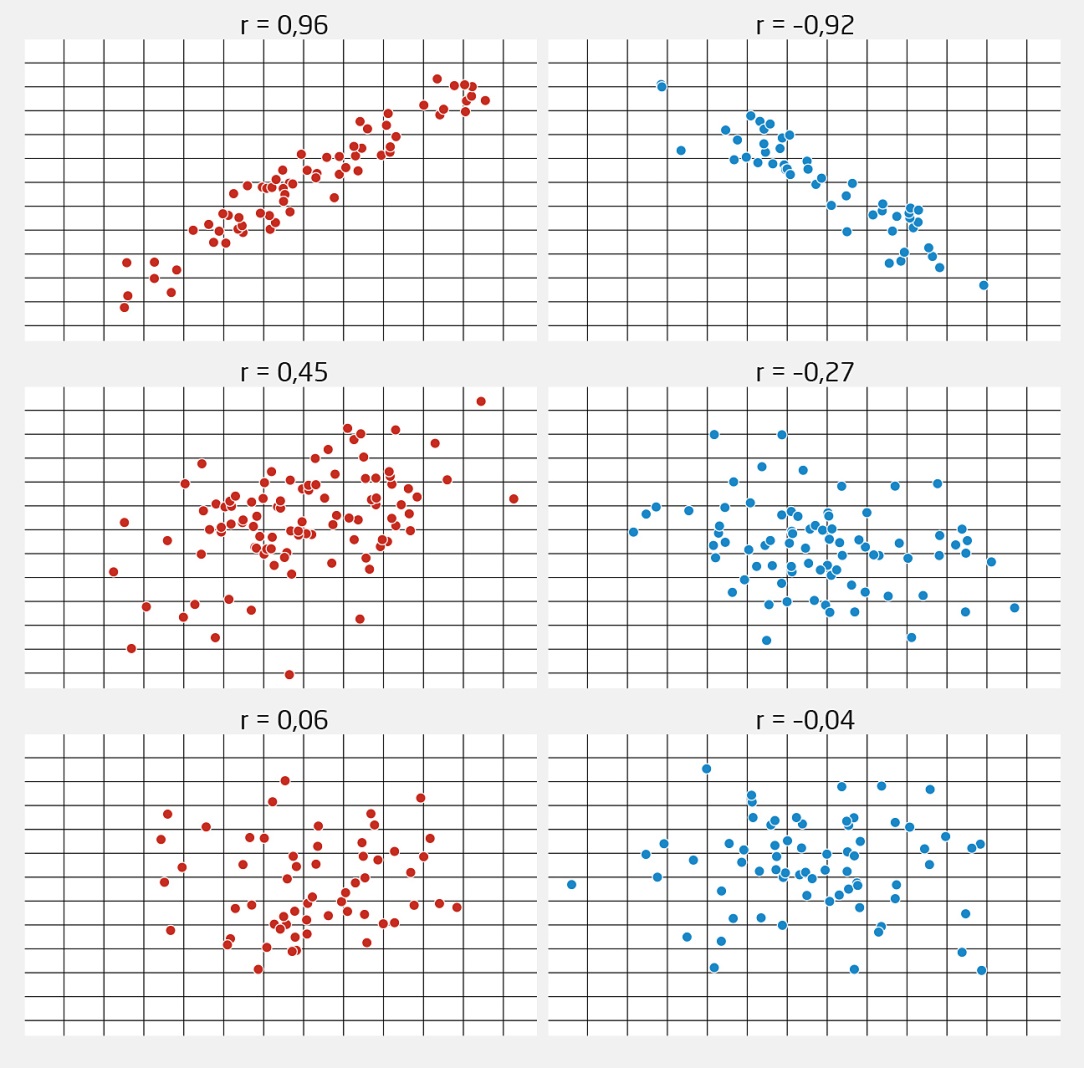 Figur 8.4 Korrelasjonen r for seks spredningsdiagram. På de to øverste diagrammene har vi sterk lineær samvariasjon, positiv til venstre og negativ til høyre. De to diagrammene i midten har middels sterk korrelasjon, positiv til venstre og negativ til høyre. På de to nederste diagrammene er det lite samvariasjon.
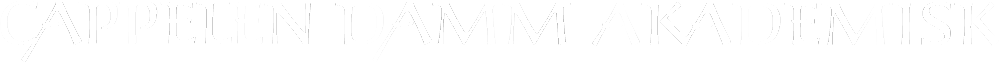 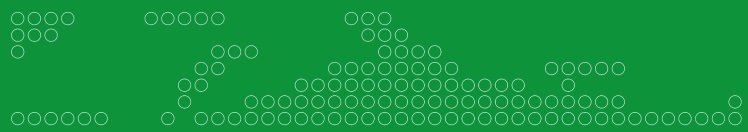 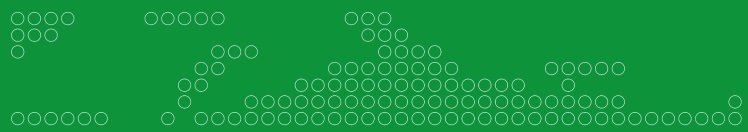 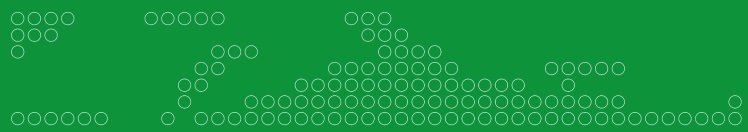 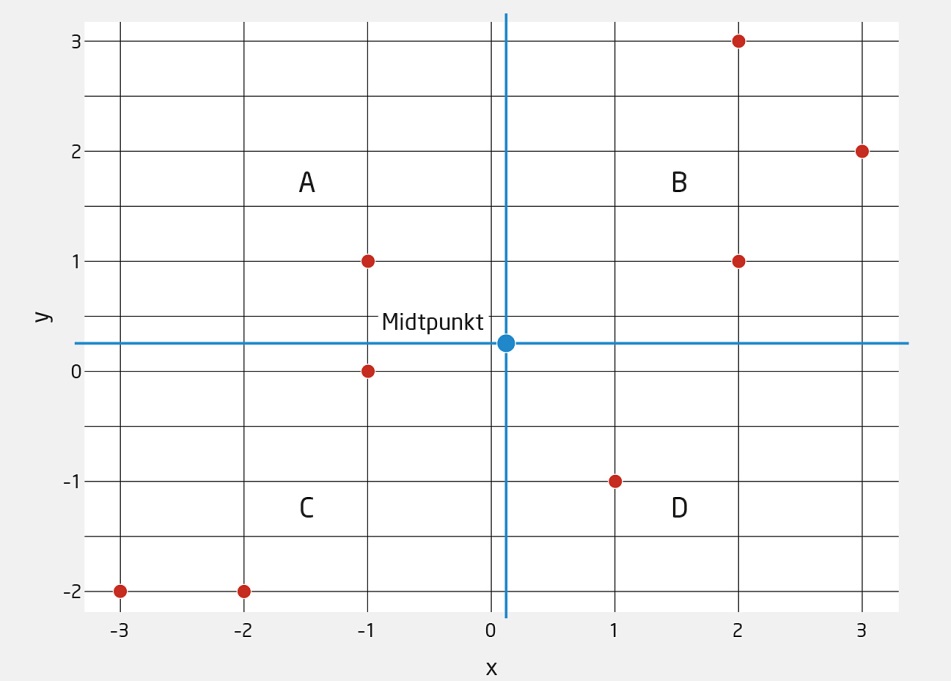 Figur 8.5 Spredningsdiagram av åtte observasjoner. I tillegg er «midtpunktet» tegnet inn. I A og D er zx · zy negativ. I B og C er zx · zy positiv.
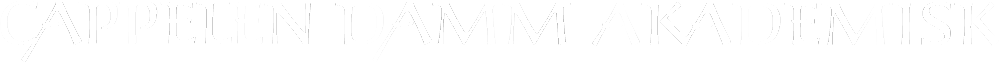 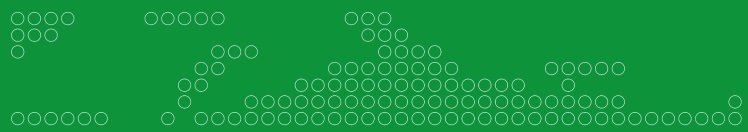 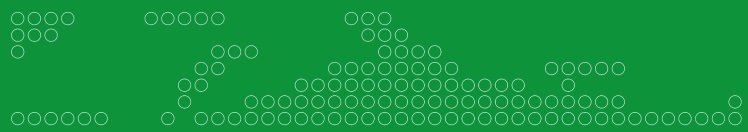 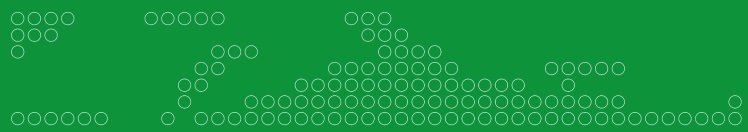 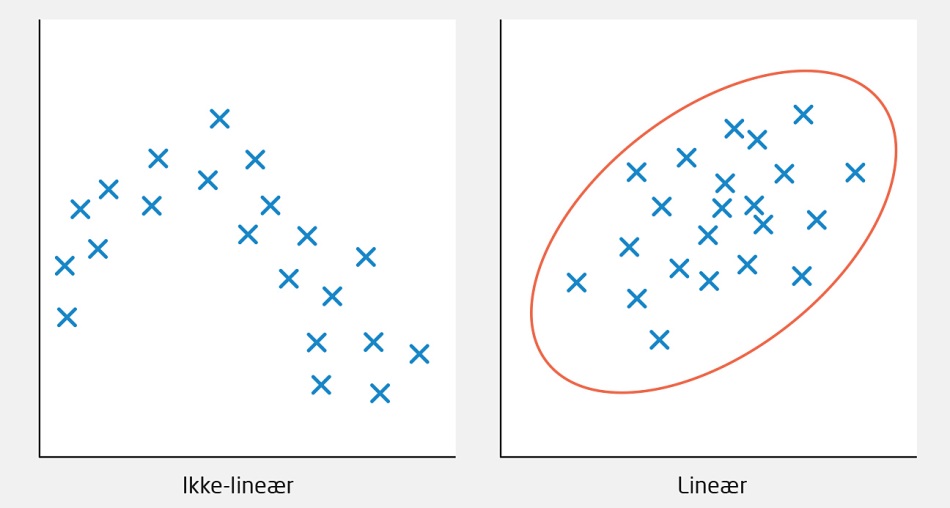 Figur 8.6 Til venstre er samvariasjonen ikke-lineær, og r bør ikke brukes. Til høyre er samvariasjonen lineær, og r kan brukes.
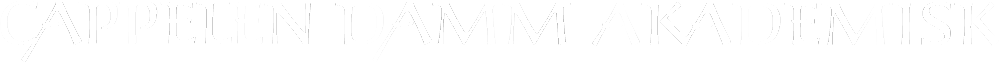 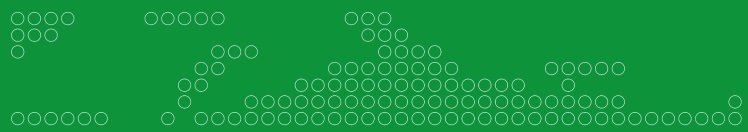 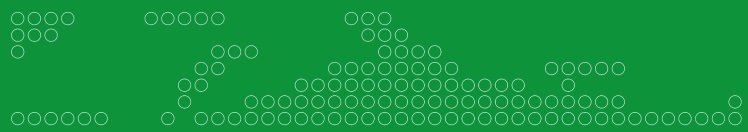 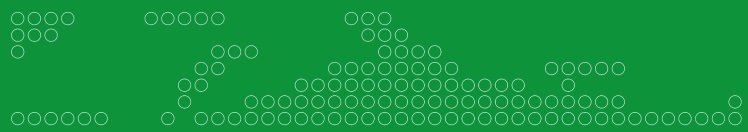 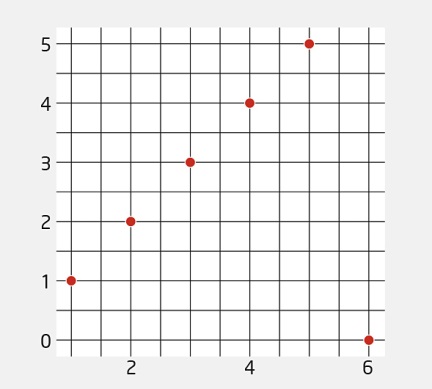 Figur 8.7 En utbryter kan påvirke r i stor grad. Her er r = +0.14. Uten utbryter nede til høyre er korrelasjonen lik +1.
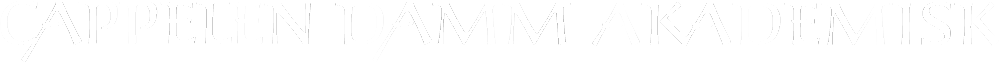 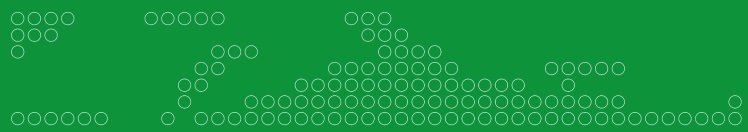 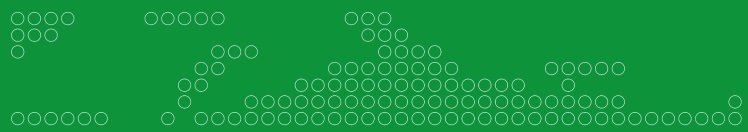 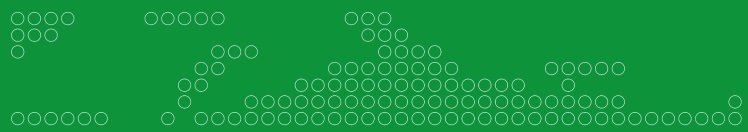 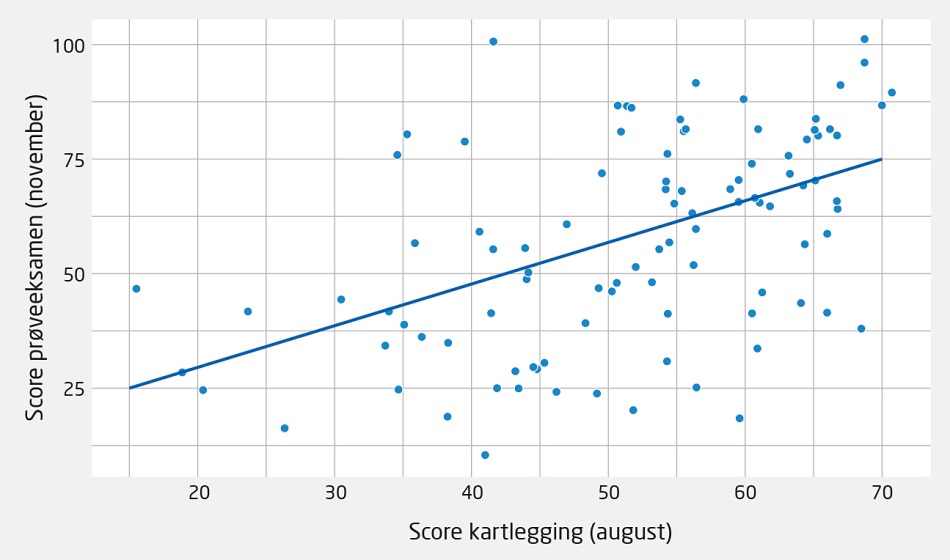 Figur 8.8 Regresjonslinja fanger opp den lineære samvariasjonen mellom scorene på kartleggingsprøven og til prøveeksamen
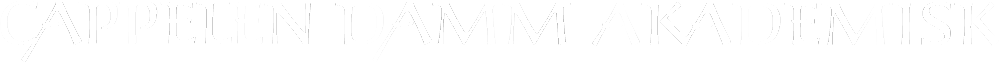 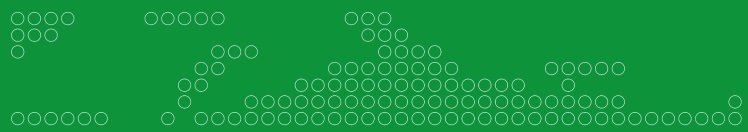 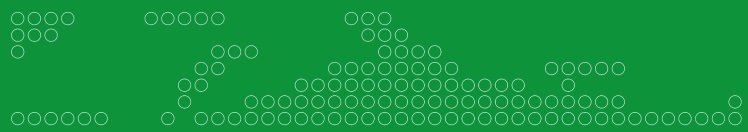 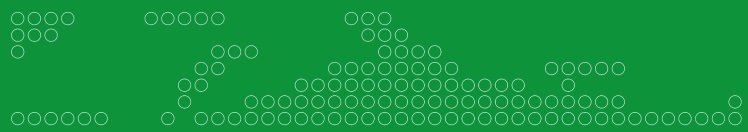 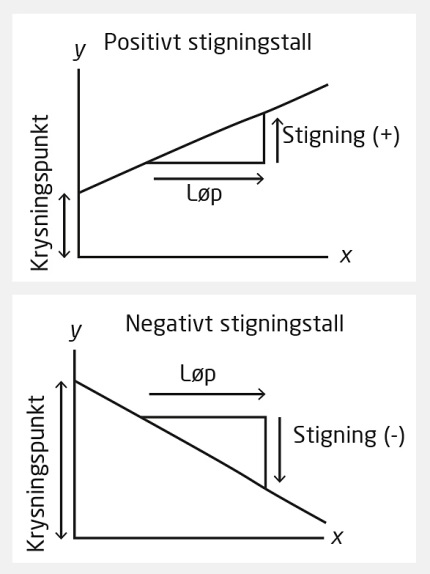 Figur side 142 (nederst)
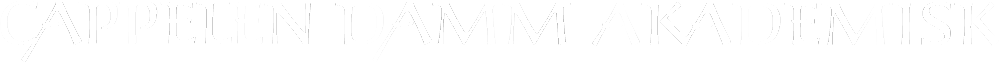 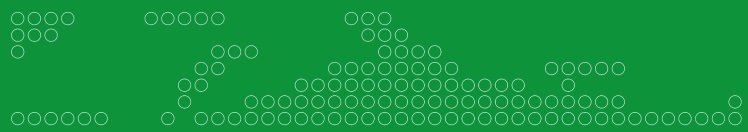 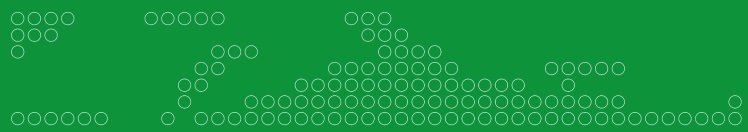 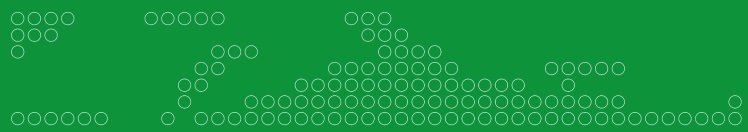 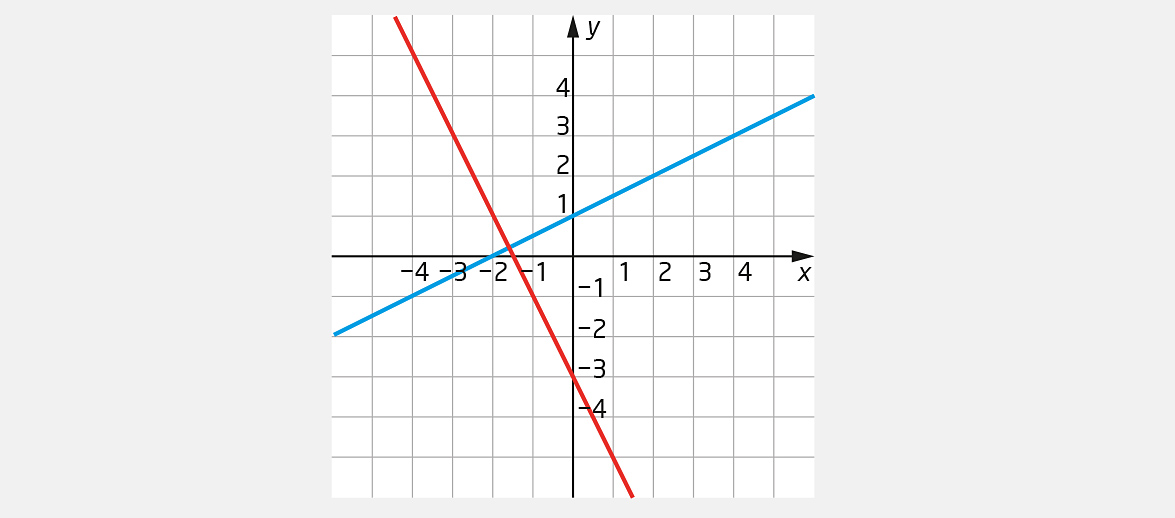 Figur 8.9 (øverst) Løp og stigning for den røde og den blå linja
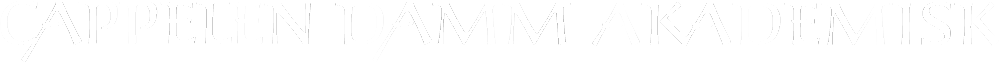 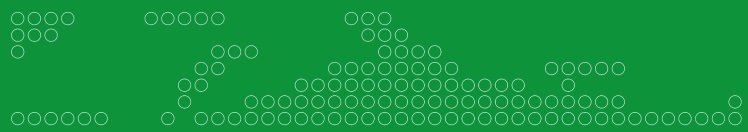 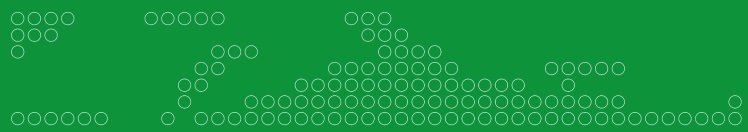 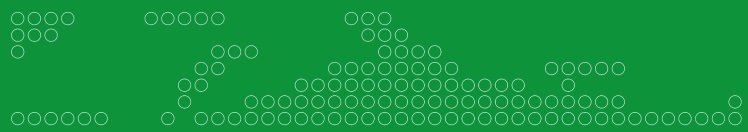 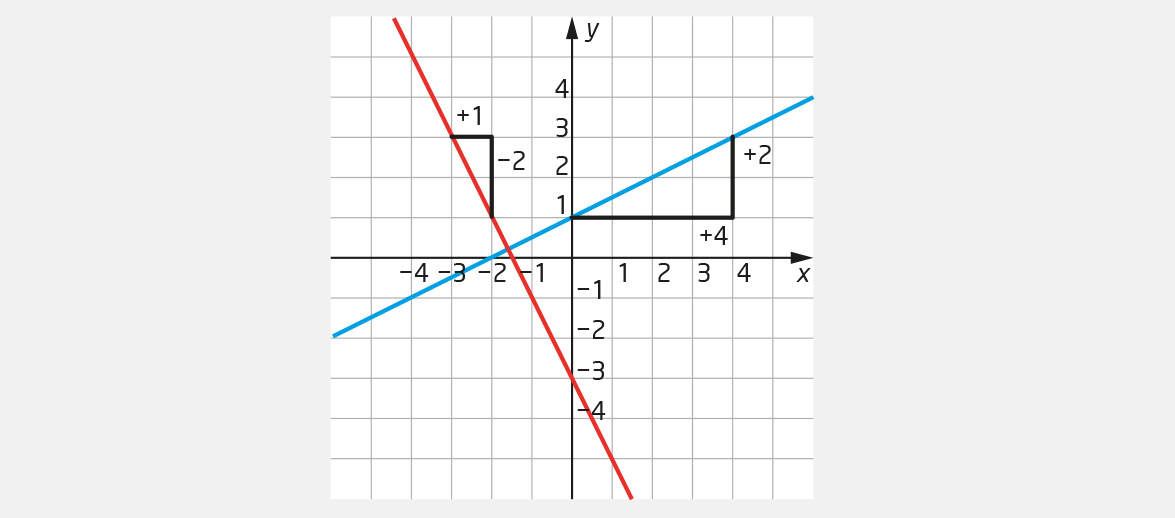 Figur 8.9 (nederst) Løp og stigning for den røde og den blå linja
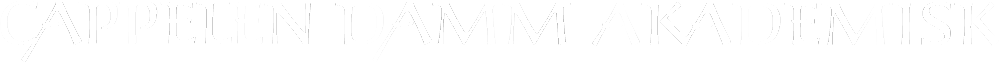 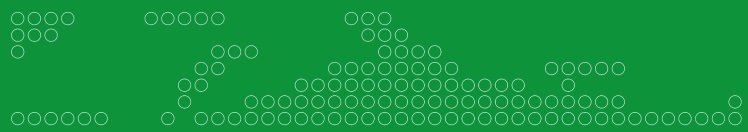 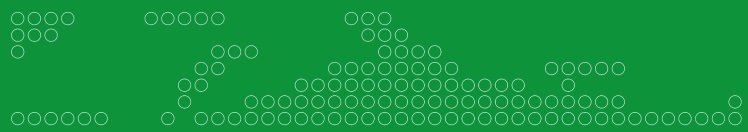 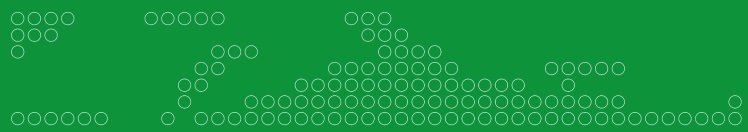 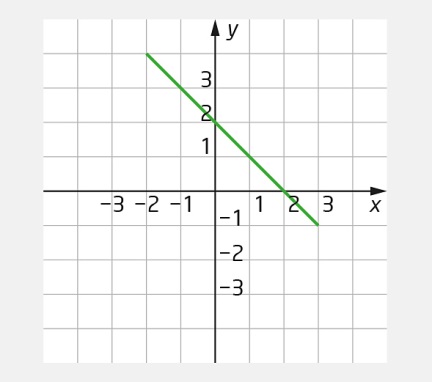 Figur side 143 (nederst)
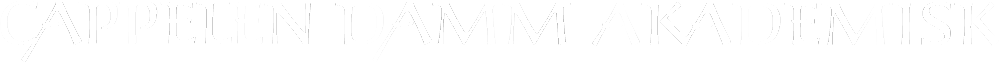 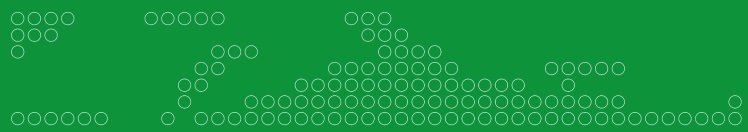 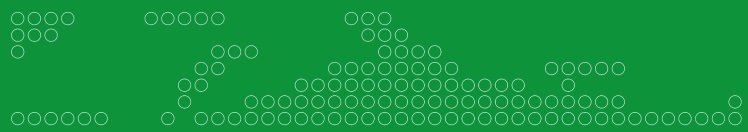 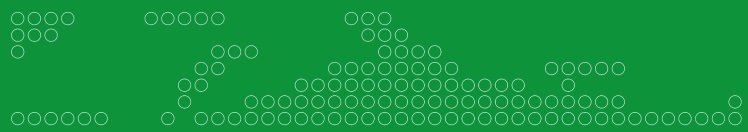 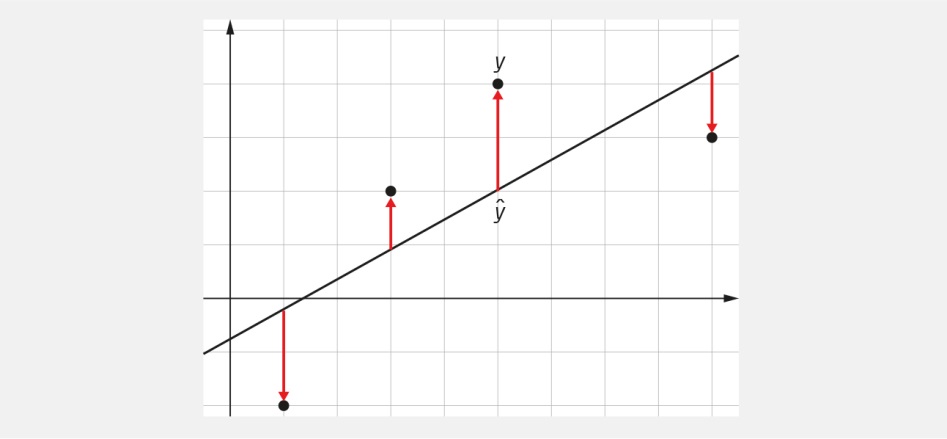 Figur side 144
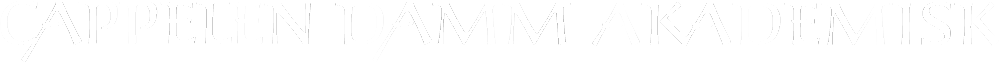 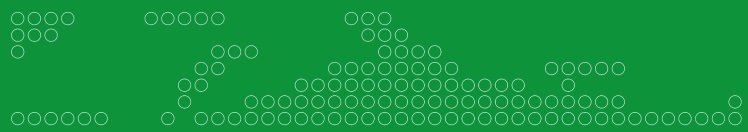 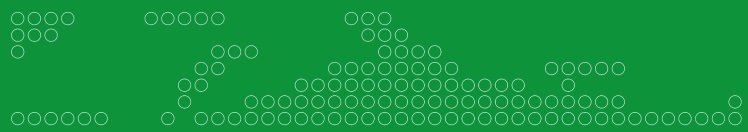 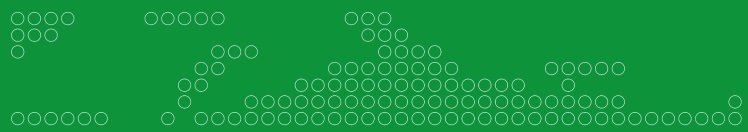 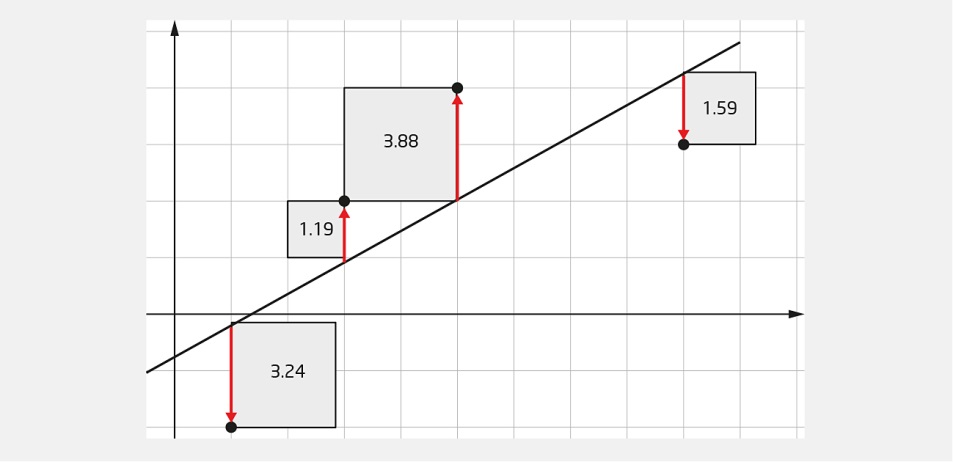 Figur 8.10 Arealet av de fire kvadratene er SSR = 9.90. Ingen andre linjer har mindre SSR.
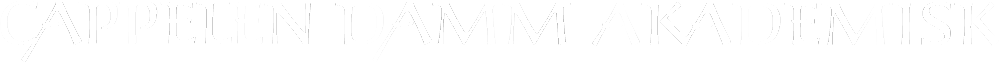 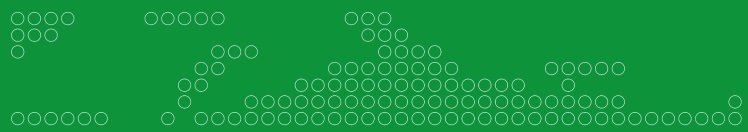 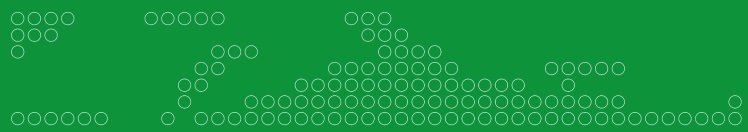 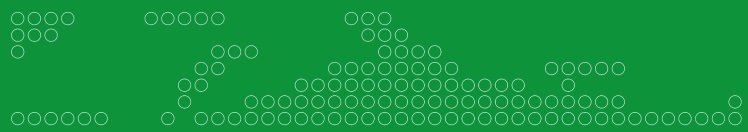 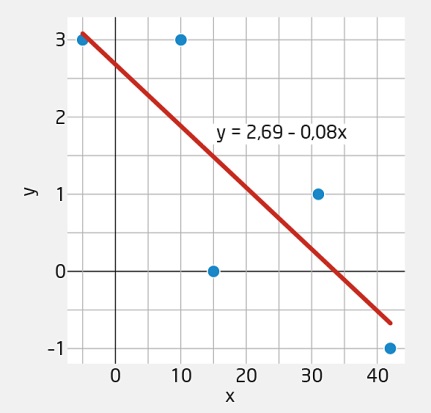 Figur side 145 (nederst)
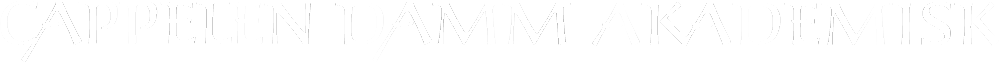 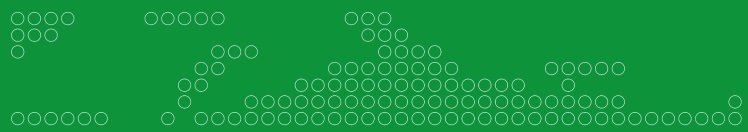 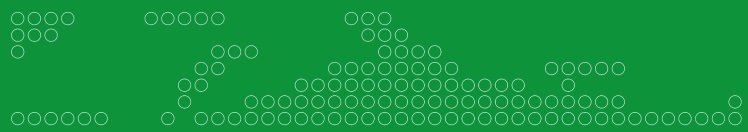 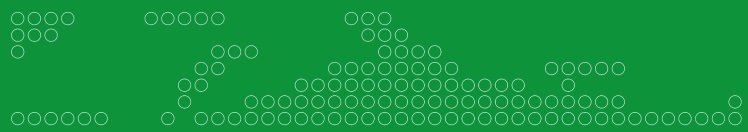 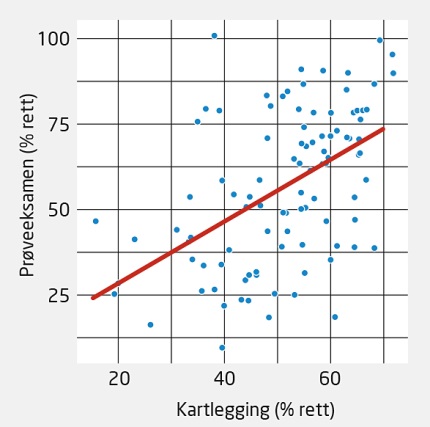 Figur side 147
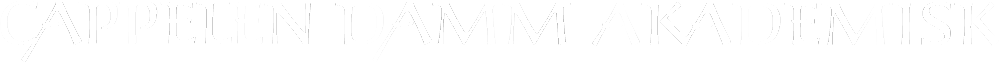